Keeping the Channels OpenHow a Small Town Played a Big Role in Keeping the Chesapeake and Delaware Canal Open
Speakers
Joseph Zang III, Mayor – Town of Cecilton, MD
Chris Rogers, AICP – AECOM
Kristen Keene – Maryland Port Administration
Gavin Kaiser, P.E., Project Manager – U.S. Corps of Engineers, Philadelphia District
Valerie Woodruff, Resident – West View Shores
Presentation Outline
Project Background
Need for Dredging and Importance of the Port of Baltimore and the role of the Maryland Port Administration
Role of Corps of Engineers Relative to Navigable Channels
Why is the Mayor here?
Environmental Impacts and Monitoring
Public Outreach
Conclusion/Discussion
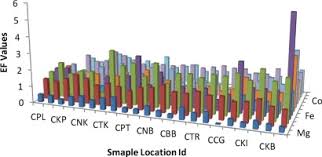 Corps of Engineers and MPA
Corps relationship with MPA
Prioritization process
Relationship on Pearce Creek Project, e.g., confirm if same as described or describe anything unique
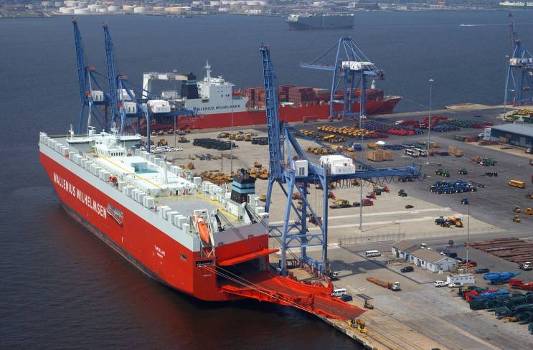 Responsible for increasing the flow of waterborne commerce through the State of Maryland in a manner that provides benefit to the citizens of the State
Maryland Port Administration
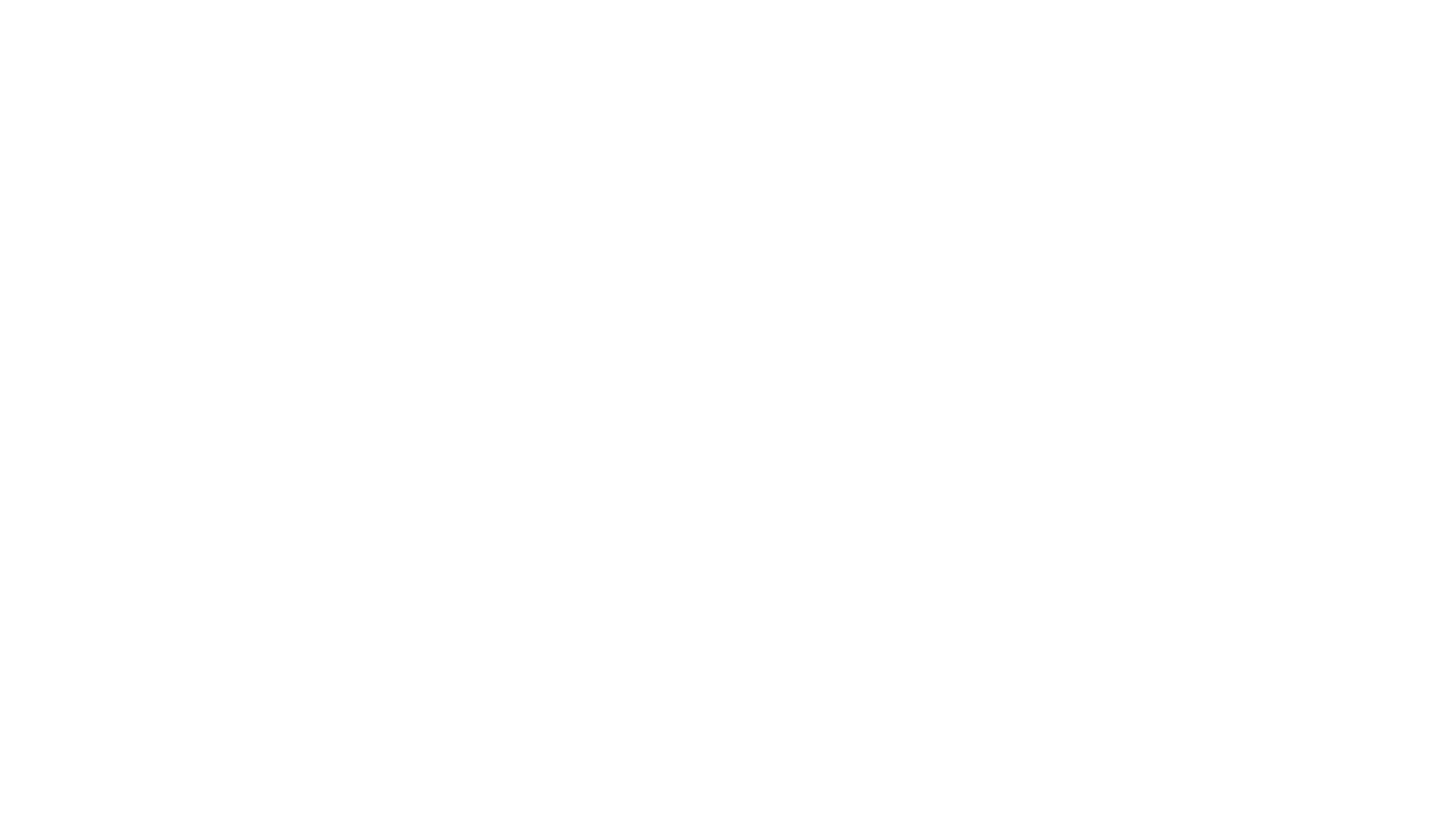 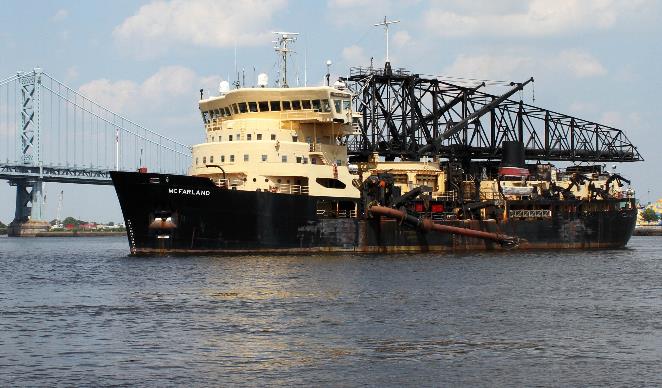 US Army Corps of Engineers Philadelphia District
Responsible for maintaining navigability in the C&D Canal via routine maintenance dredging, which allows shipping vessels to go from the Delaware River to the Chesapeake Bay, and ultimately to the Port of Baltimore.
[Speaker Notes: Most of us are not soldiers
Many of us are not engineers
We contract for construction
We don't work just for the Army
Our boundaries are based on watersheds
Most of our own projects are water-related
And projects drive the Corps (not vice versa)

Deliver vital engineering solutions
in collaboration with our partners
to secure our Nation,
energize our economy,
and reduce risk from disaster.]
Dredging Shipping Channels
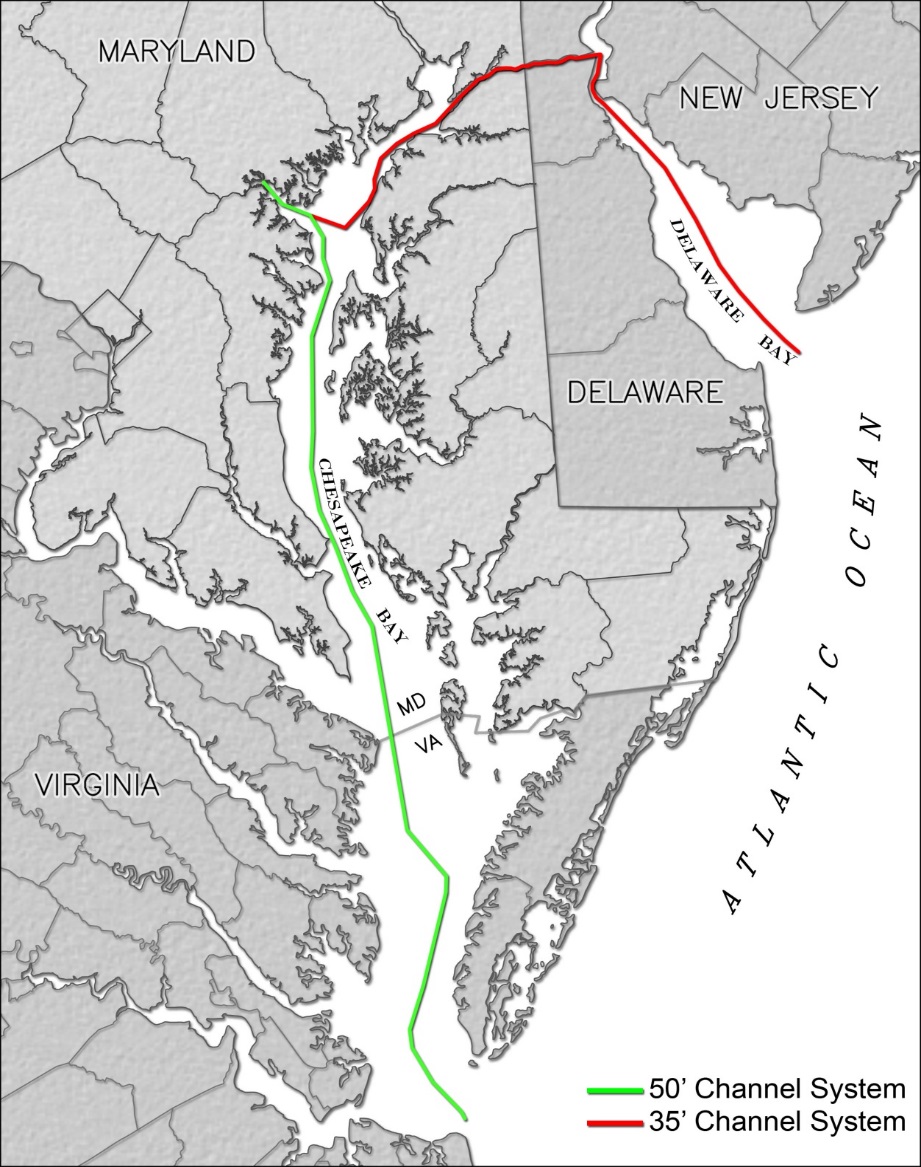 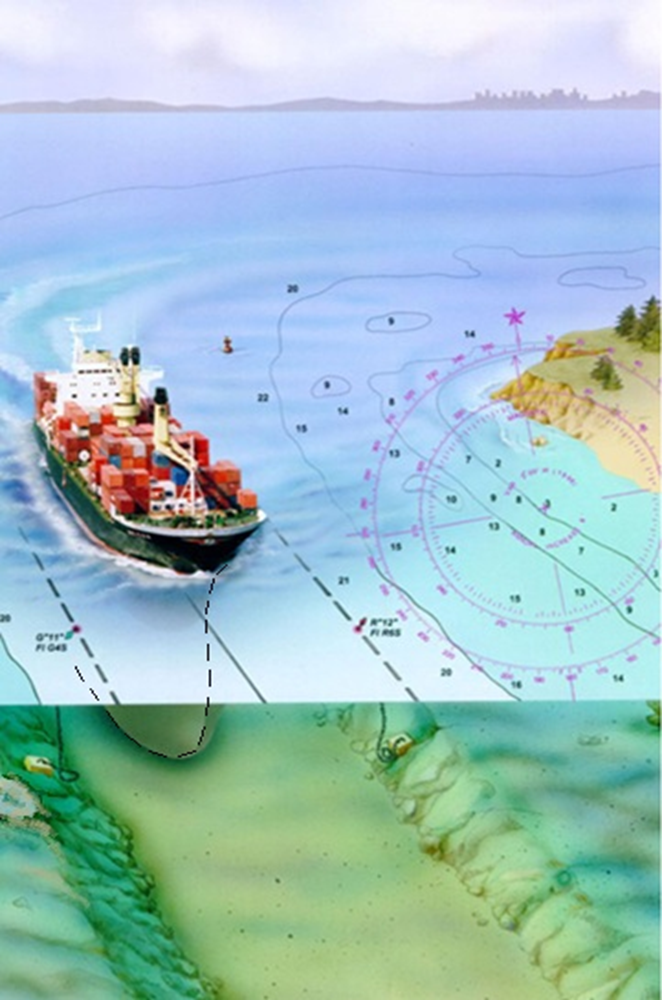 8
[Speaker Notes: And to keep our marine highway safe, efficient and open for business we must ensure, along with our partners at the Army Corps of Engineers, that the federal navigation channels are “dredged” periodically. Here at the Port of Baltimore we have a 50’ channel system, positioning us well and competitively with other East Coast ports to receive those post-Panamax vessels coming through the expanded Panama Canal.]
Dredging
Port of Baltimore Shipping Channels 
Maintenance Dredging
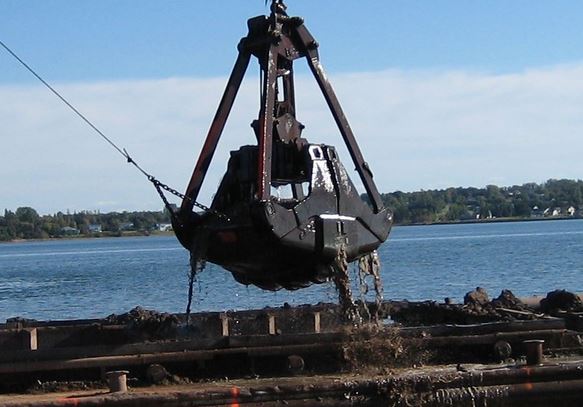 Port of Baltimore’s shipping channel 
Maintaining a 50’depth keeps channels safe and open and the Port competitive.

Annual maintenance of the State’s marine highway 
136 miles of dredged channels/yr

4.7mcy of material is dredged annually
Harbor channel material: 1mcy/yr
Bay channel material
C&D Canal approach channel material
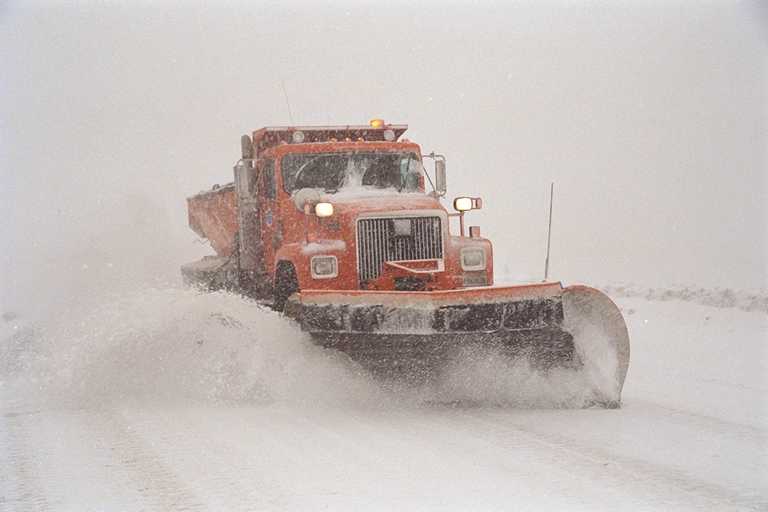 9
[Speaker Notes: So just like our sister agency State Highway Administration is responsible for keeping the roadways and highways safe, efficient and open for business by plowing the snow each winter, we must work to remove the sediment that has been deposited in our channels – however, unlike SHA, our snow comes year round, and must be placed somewhere – but never melts! 

With over 130 miles of dredged channels that can amount to almost 5 million cubic yards of sediment dredged each year – that would fill Ravens stadium more than two times – in just one year!]
Economic Impacts of Port of Baltimore
Overall Description with map/aerial; size, depth, etc
Regional transportation access – will be DOT people in audience
Administration – MDOT Secretary…
Economic Impacts of Port of Baltimore
Jobs
Tons
Products
$$$$
Several slides
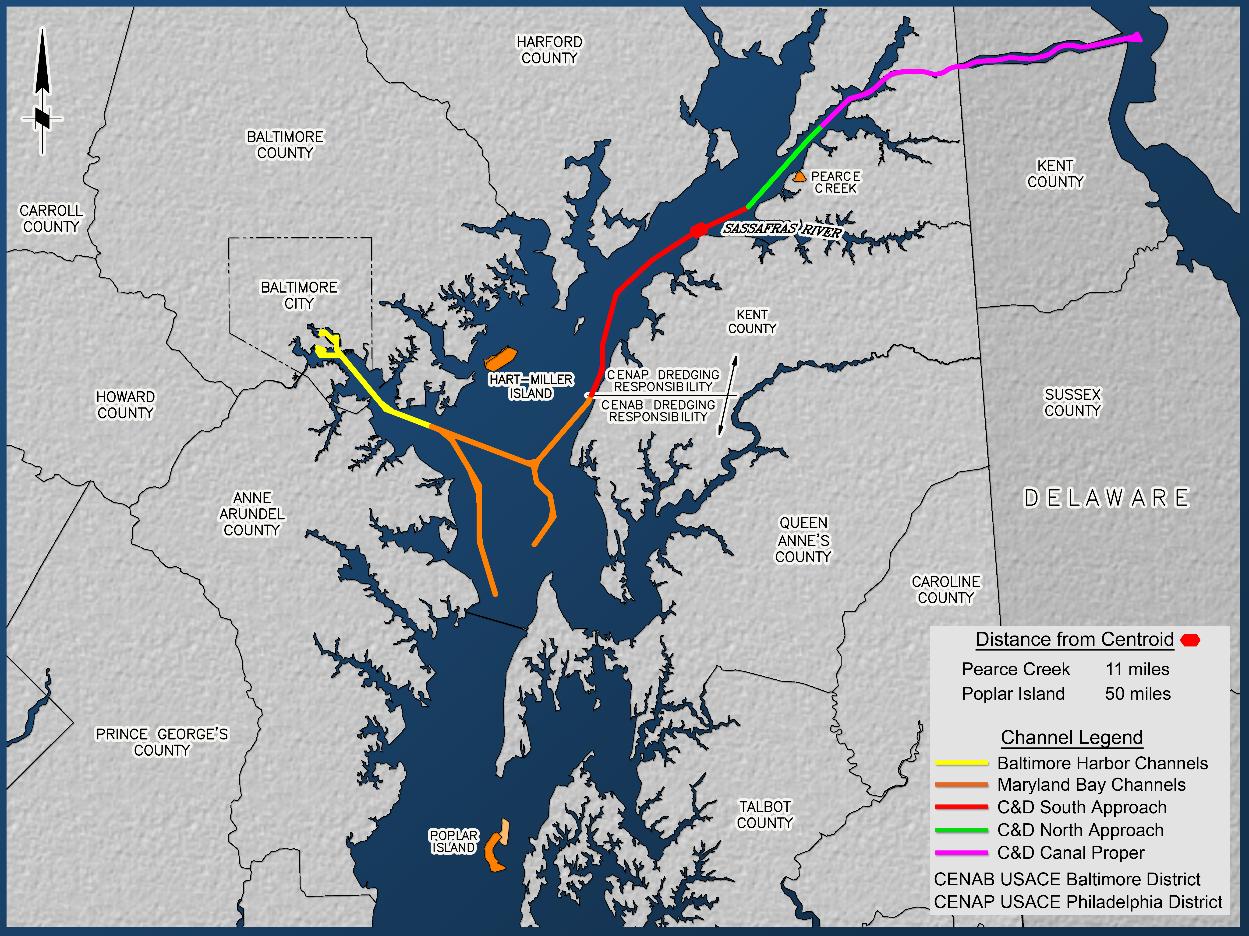 Cox Creek Expanded
C&D Canal Approach
Placement Options
12
[Speaker Notes: Base Dike Widening –contractor, Bowen and Kron  executed the contract on July 19th, with MES for final execution, $29.4 million.

Construction is estimated to start in Fall 2018. (current schedule anticipates mobilization in September 2018)


+60’ Dike Raising 30% design plans received for review on July 18, 2018.

Phase I of the Upland Remediation has been completed and was approved by MDE as complete on July 11, 2018.

In case needed:

Upland Remediation Phase I total - $5.93M

Upland Remediation Phase II has started and is – Estimated $4.40M]
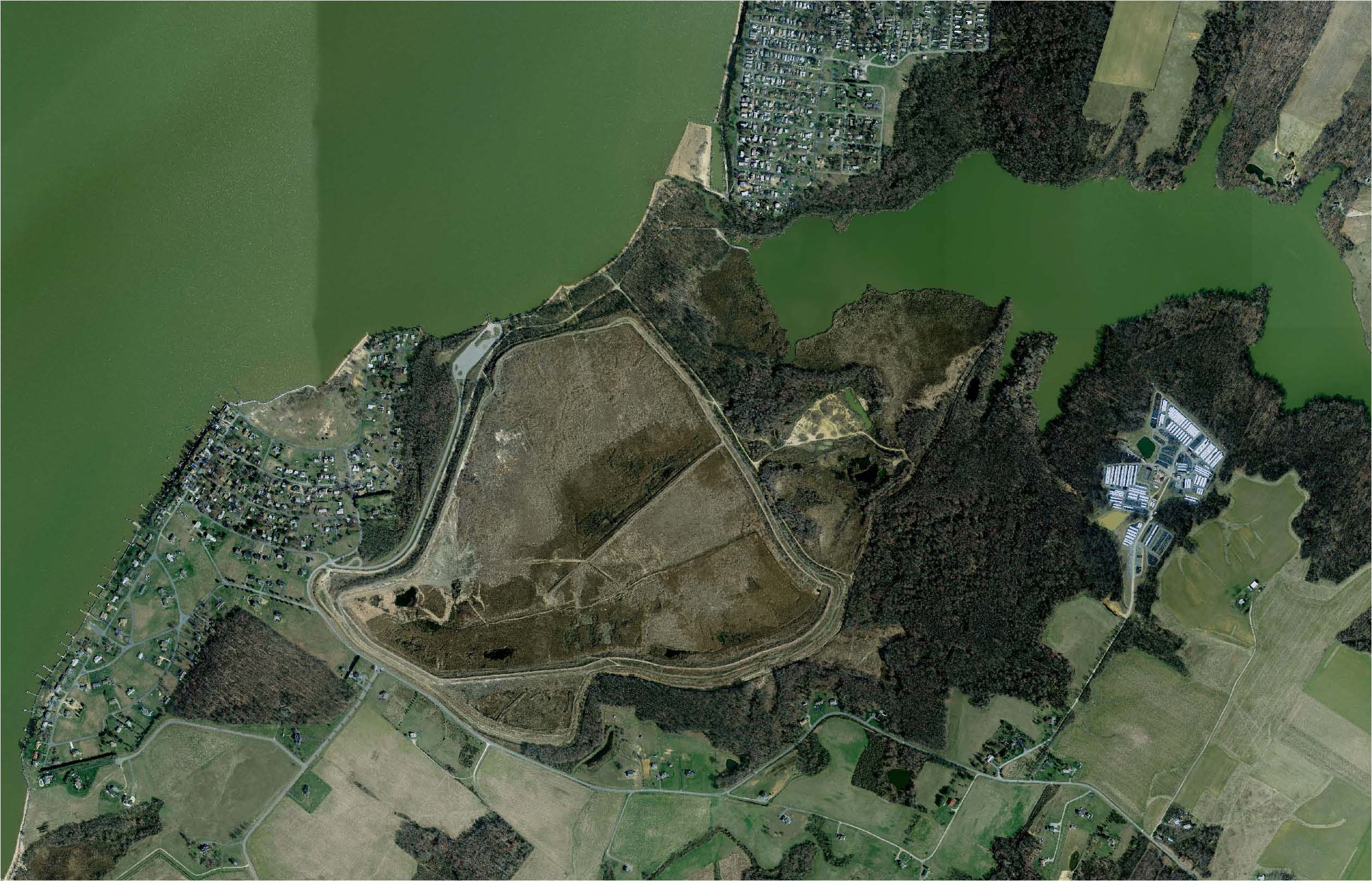 Elk River
Pearce Creek Lake
West View Shores
Pearce Creek Dredged Material Containment Facility
DMCF= 260 acres
Dike height = 50 ft NAVD
Placement History: 1937-1938; early 1960s; 1993; and 2017/2018 
Remaining Capacity: 5mcy
Bay View Estates
Sunset Pointe
13
[Speaker Notes: The US Army Corps of Engineers Philadelphia District (CENAP) is the agency responsible nationwide for dredging navigation channels, including the Chesapeake & Delaware (C&D) Canal. The C&D Canal is an important transit route to and from the Port of Baltimore, one of Maryland's leading economic engines. In 1937 the USACE purchased nearly 1,000 acres of farmland bordering Pearce Creek for use as a containment site for dredged material from the C&D Canal approach channels.]
Pearce Creek DMCF Reactivation
Reactivation of the Pearce Creek DMCF is needed due to:
The elimination of open water placement in Maryland in 2010; 
The high costs associated with transporting the southern C&D Approach Channel material to Poplar Island; and
Helps to meet Federal and State dredged material placement needs.
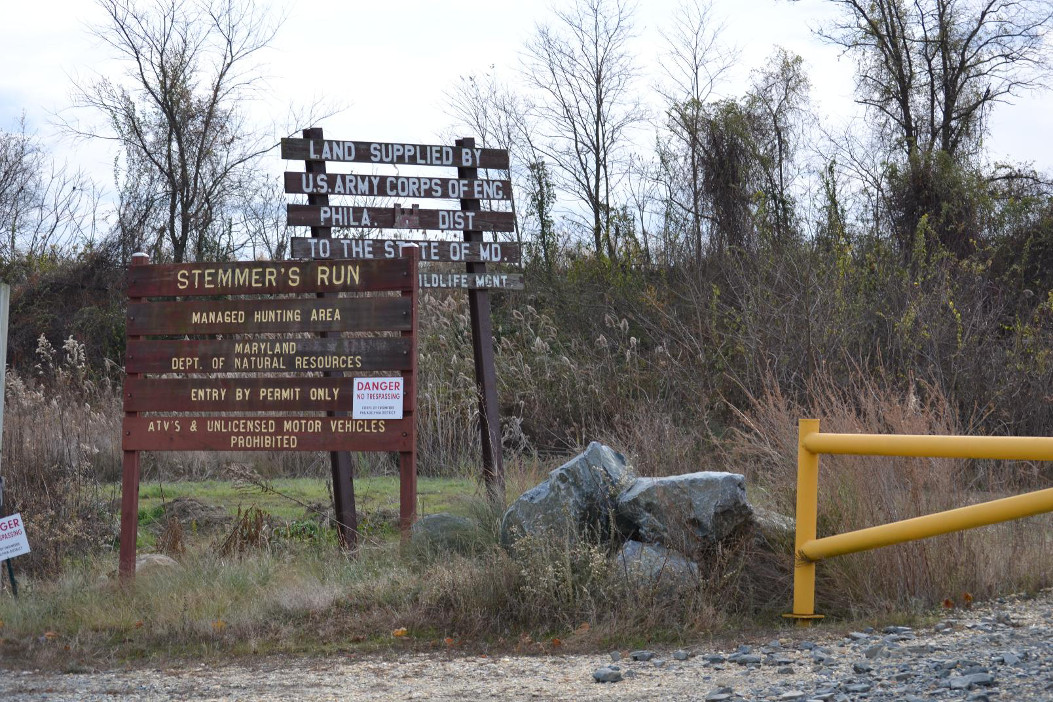 14
So how do you get placement capacity???
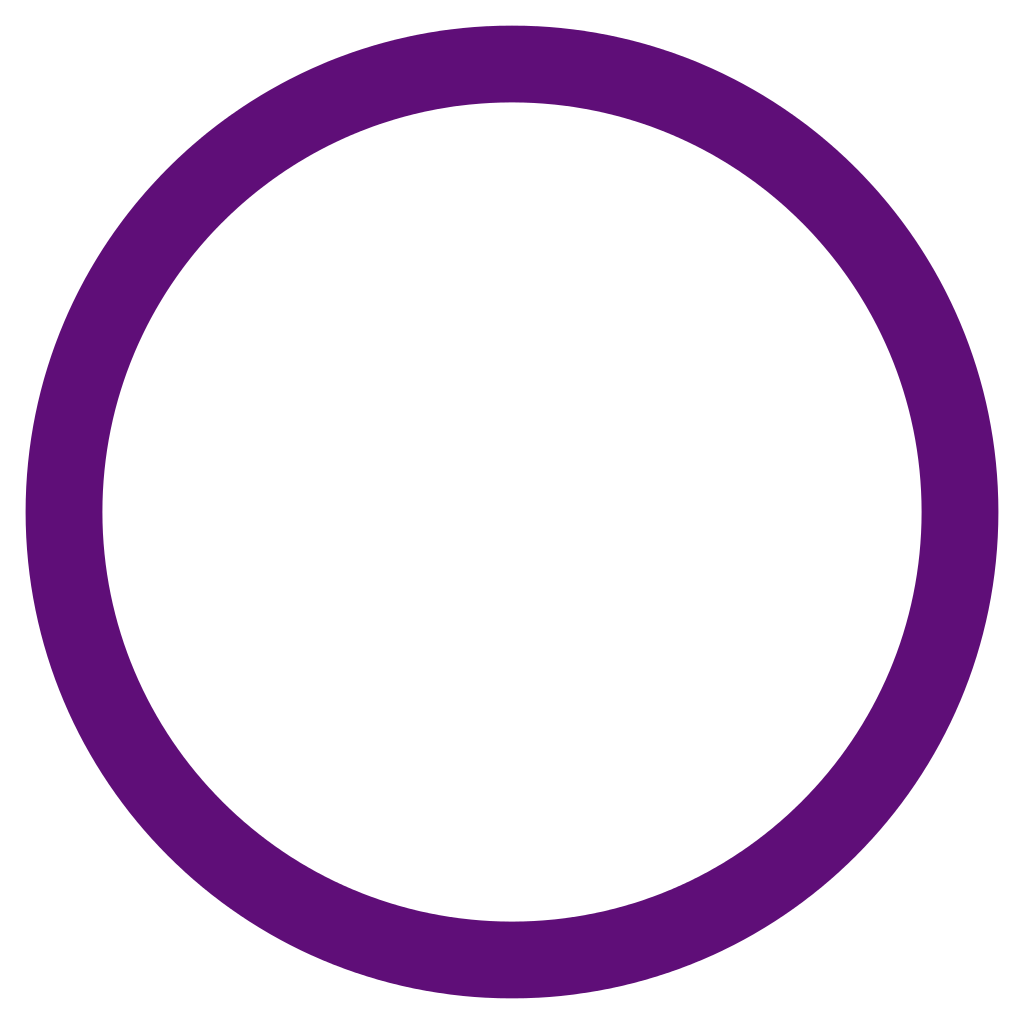 contaminant stigma
NIMBY
starts here
15
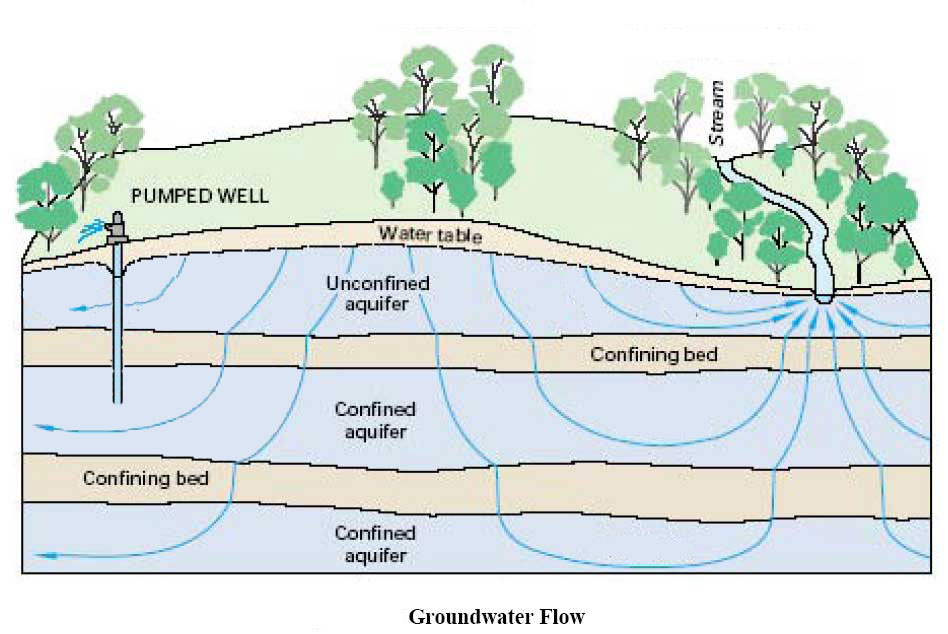 The Pearce Creek site has experienced issues with groundwater in the vicinity of the DMCF, which ultimately prompted the need for a potable water supply in conjunction with the reactivation process.
Pearce Creek Groundwater
Groundwater Investigations
[Speaker Notes: MES study (1995): prepared for MPA and CENAP - initial investigations on groundwater in the PC area based on concern expressed by WVS residents to MDE. Study indicated low Ph, high sulfate & metal concentrations. Cause of these groundwater conditions is inconclusive. 

USACE study (1996): In response to MDE concerns of groundwater impacts from the PC DMCF, USACE conducted a study to address concerns of possible groundwater contamination. Findings indicated that the Elk River/Chesapeake Bay is the primary recharge source for the local aquifers and water quality was low at all locations sampled. Due to the low vertical hydraulic conductivity observed during the pump tests, USACE does not believe the DMCF poses a threat to local groundwater quality. 

USGS study (2012): included the observation of 52 wells, which included both monitoring wells and domestic wells.  Data indicated that the DMCF has influenced groundwater contamination in the Magothy and upper Patapsco aquifers (shallow water-bearing zone) where the confining unit is thin or missing.  The DMCF serves as a recharge area for the underlying aquifers and contributes to elevated concentrations of dissolved solids but also a geochemical driver of redox processes, which enable the mobilization and transport of redox-sensitive metals and nutrients.  No evidence that the upper Patapsco aquifer in the deep water-bearing zone has been impacted by the DMCF.  
- Secondary drinking water regulations exceedances: manganese, sulfate, pH, turbidity, TDS, chloride, aluminum, & iron 
- Health Advisory Levels exceedances: manganese, nickel, sodium, sulfate, strontium, & zinc
- Max Contaminant Levels exceedances: beryllium, arsenic, thallium, & cadmium 
Study also indicated low pH and high TDS in the aquifers, which can contribute to the mobilization of metals that naturally exist in the soil, bringing them into solution in the groundwater. 

3. Following USGS report, CENAP conducted a groundwater modeling study to determine the direction of groundwater flow and identified the “zone of influence” – groundwater flows away from the DMCF towards the south, west, and southwest directions. 
 
CCHD sampling (2013): included sampling of 152 domestic wells and tested for same constituents as the USGS study, with the addition of Gross Alpha Particle Activity (GAPA).
13% of samples exceeded MCL for beryllium
17% of samples exceeded MCL for arsenic or cadmium 
32% of samples exceeded MCL for GAPA (low pH and high TDS is associated with mobilization of radium in groundwater, which 	releases gross alpha radiation.)  
54% of samples exceeded HAL for nickel or sodium 
38% of samples exceeded secondary drinking water standards for aluminum 
 
CCHD also investigated the household water treatment systems.  CCHD found that the treatment systems were generally effective in reducing constituent concentrations to acceptable levels; however, not all treatment systems proved to be effective.  Most common treatment system = ion exchange unit, which causes elevated sodium levels in treated drinking water; CCHD found that 81% of treated samples exceeded EPA HAL for sodium.]
MDE Coordination
MDE determined that the Pearce Creek DMCF may only receive and retain a WQC for placement of dredged material if:
The DMCF is fully lined and; 
Corrective measures are undertaken to address the water supply that is provided to residents in the Service Area. The Corps committed to providing a liner for the DMCF and after extensive coordination and input with the communities, the MDOT MPA committed to providing a potable water supply to the 232 homes in the Service Area.
Pearce Creek WQC
The MDE WQC was issued December 2014 to allow the Pearce Creek DMCF to receive material.

WQC requires the following special conditions: 
Installation of a liner in the DMCF prior to the placement of dredged material; 
Commencement of public water supply system prior to the placement of dredging material; and
Groundwater monitoring (Patapsco and Magothy aquifers) and discharge monitoring requirements. 

CENAP submitted an application for an extension of the WQC, which was approved by MDE and extended to March 31, 2019.
19
Pearce Creek DMCF: Liner Construction
Pearce Creek Construction MOVIE
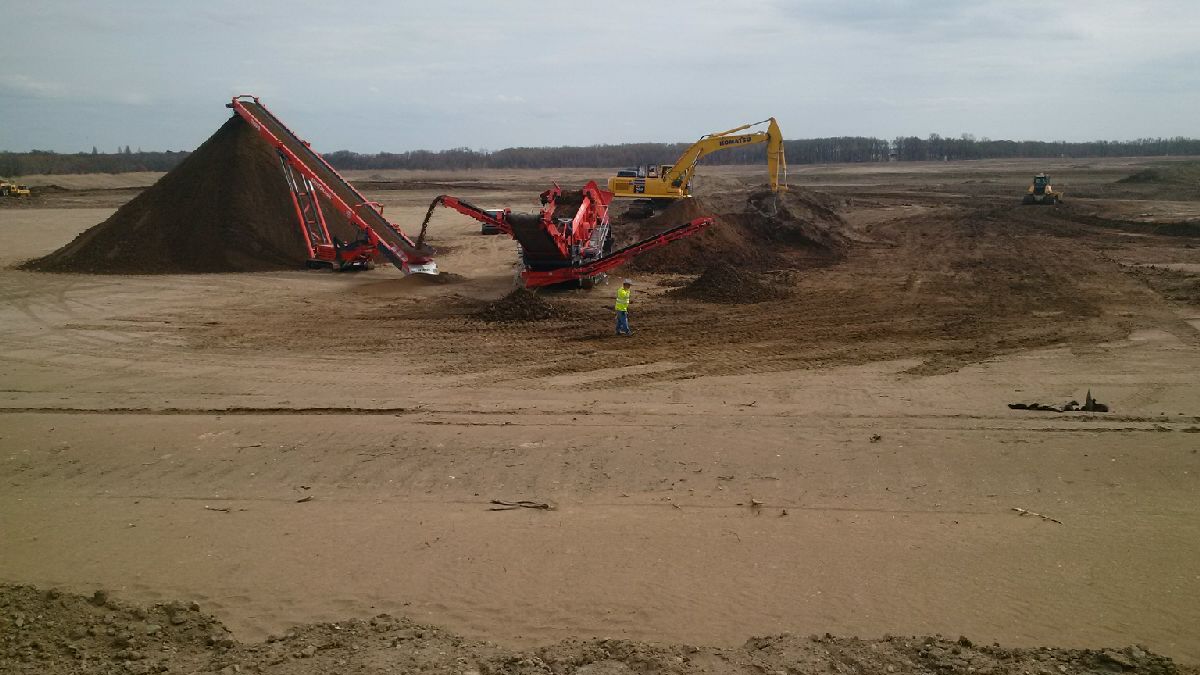 Pearce Creek Construction Sieve
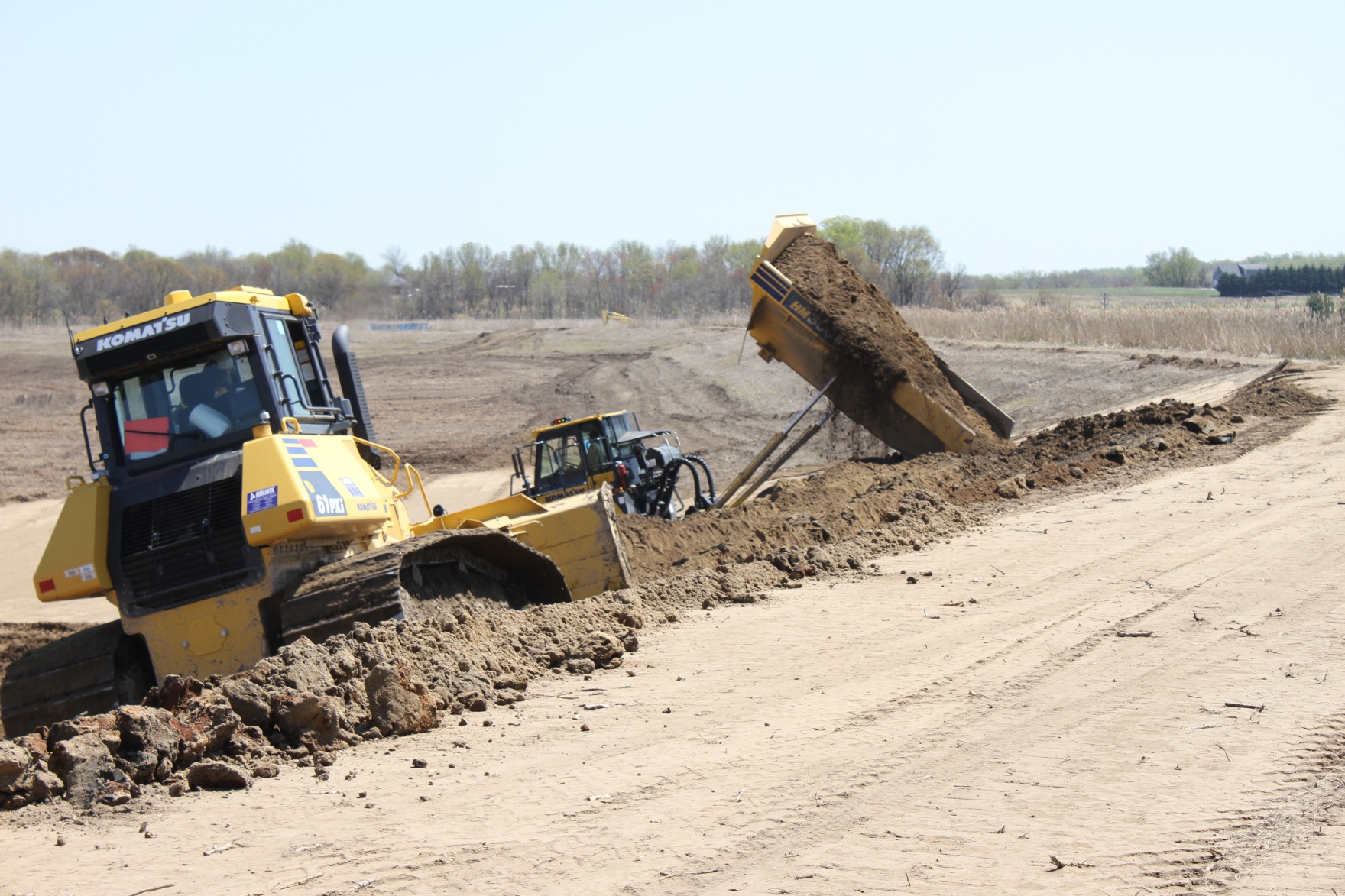 Pearce Creek Construction
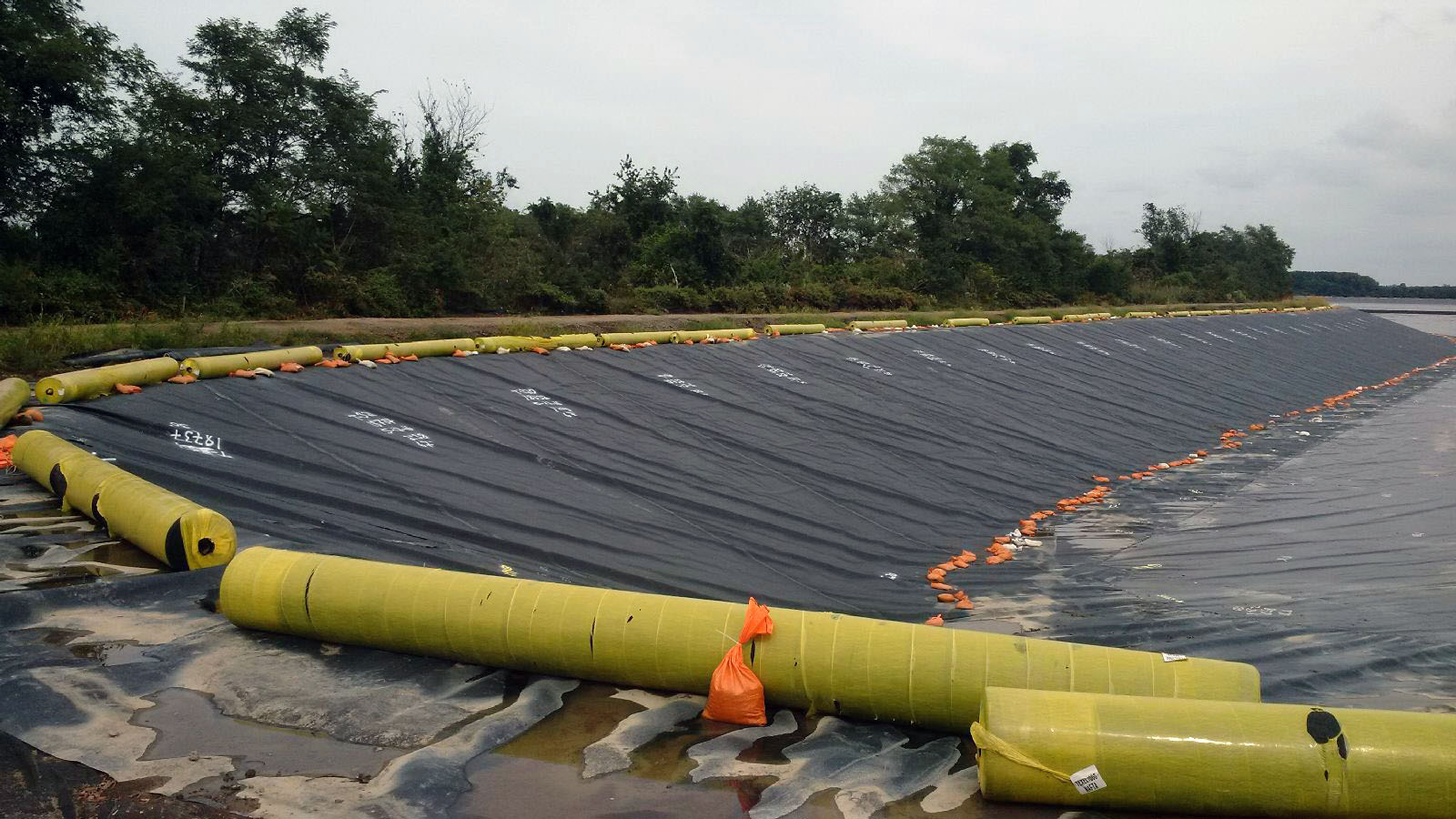 Pearce Creek Construction
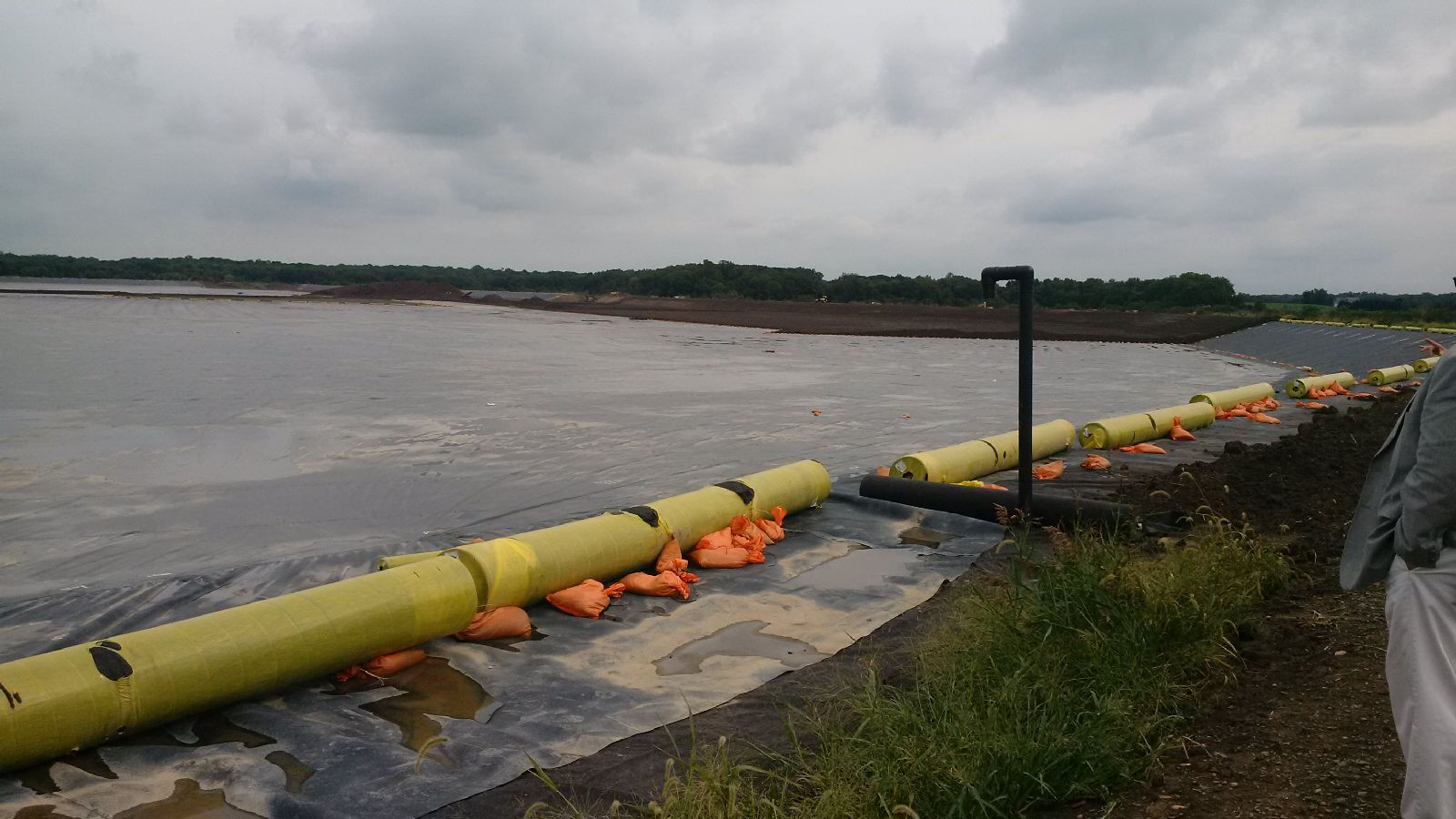 Pearce Creek Construction
Pearce Creek Construction
Pearce Creek Construction
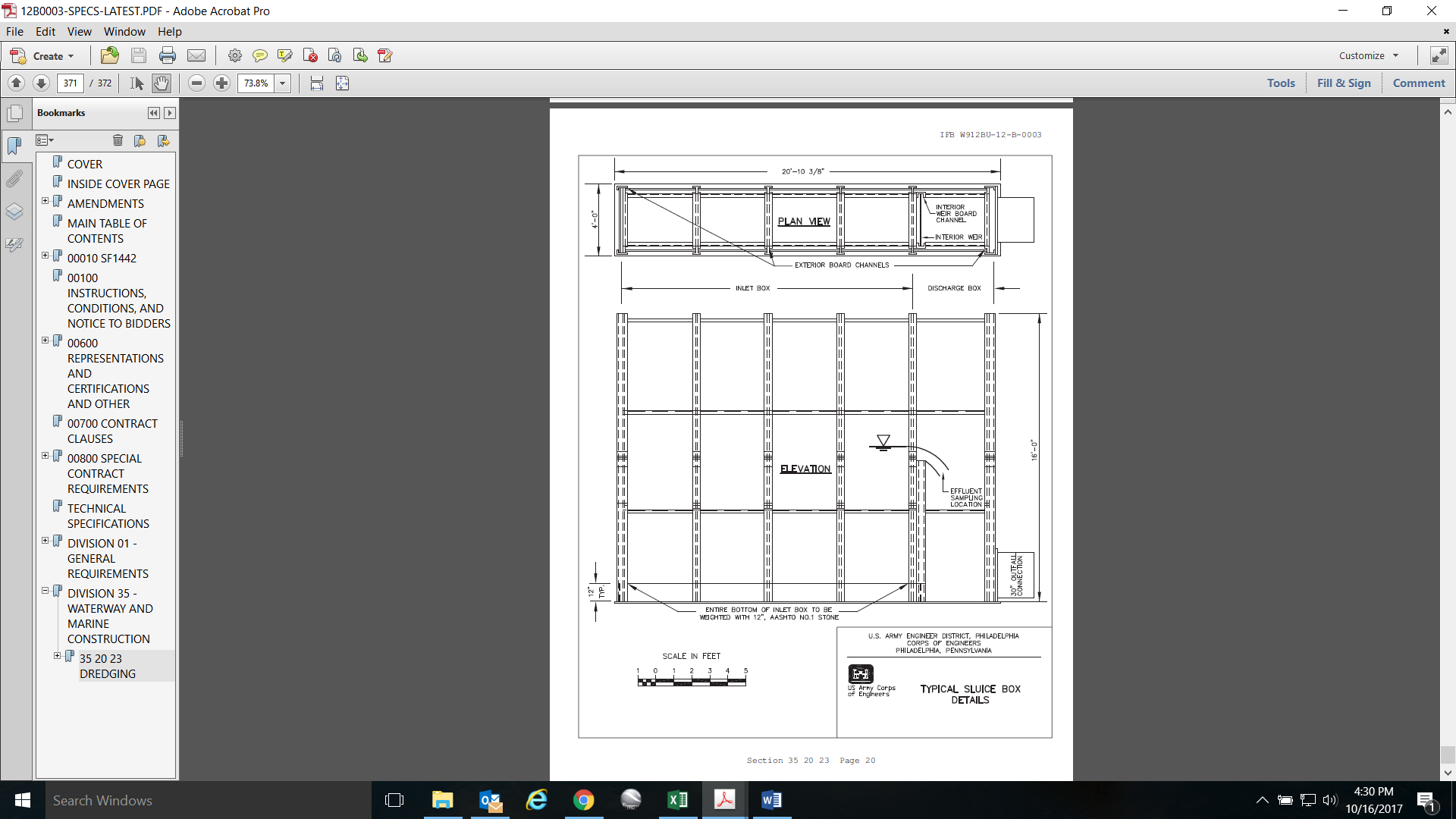 Pearce Creek Sluice Box
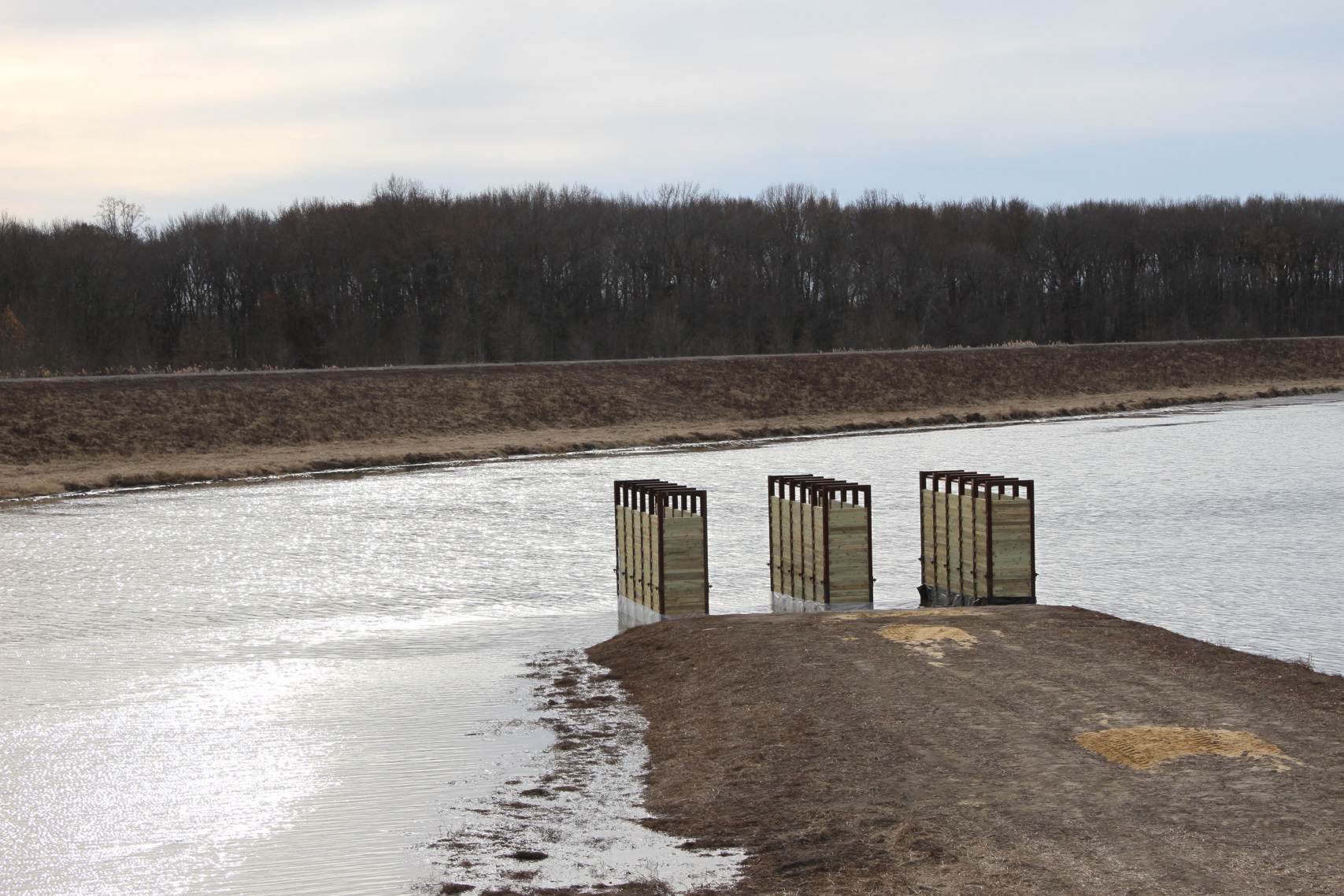 Sluice Box at Pearce Creek DMCF During Dredging Contract
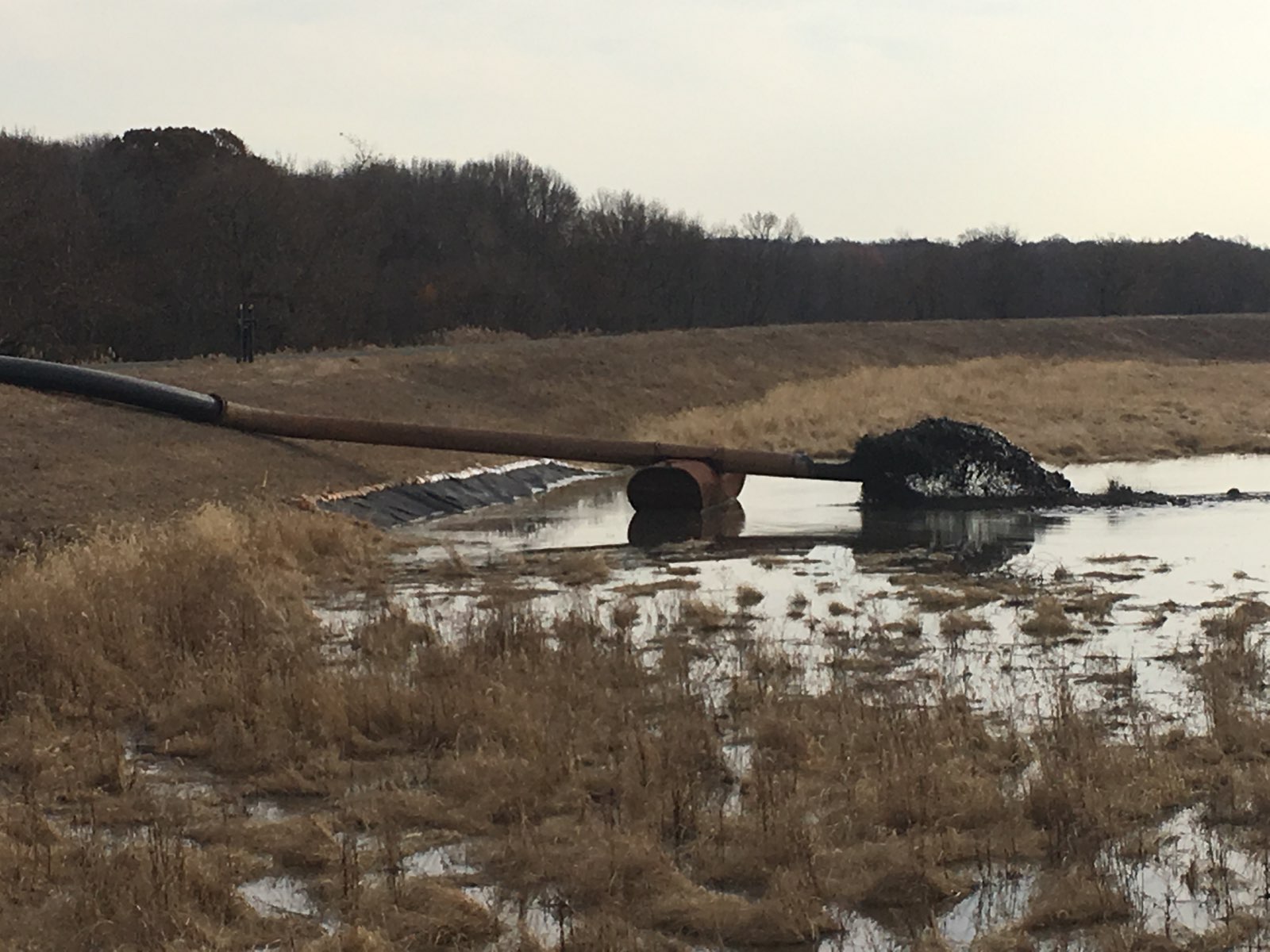 Dredging Inflow into Pearce Creek DMCF
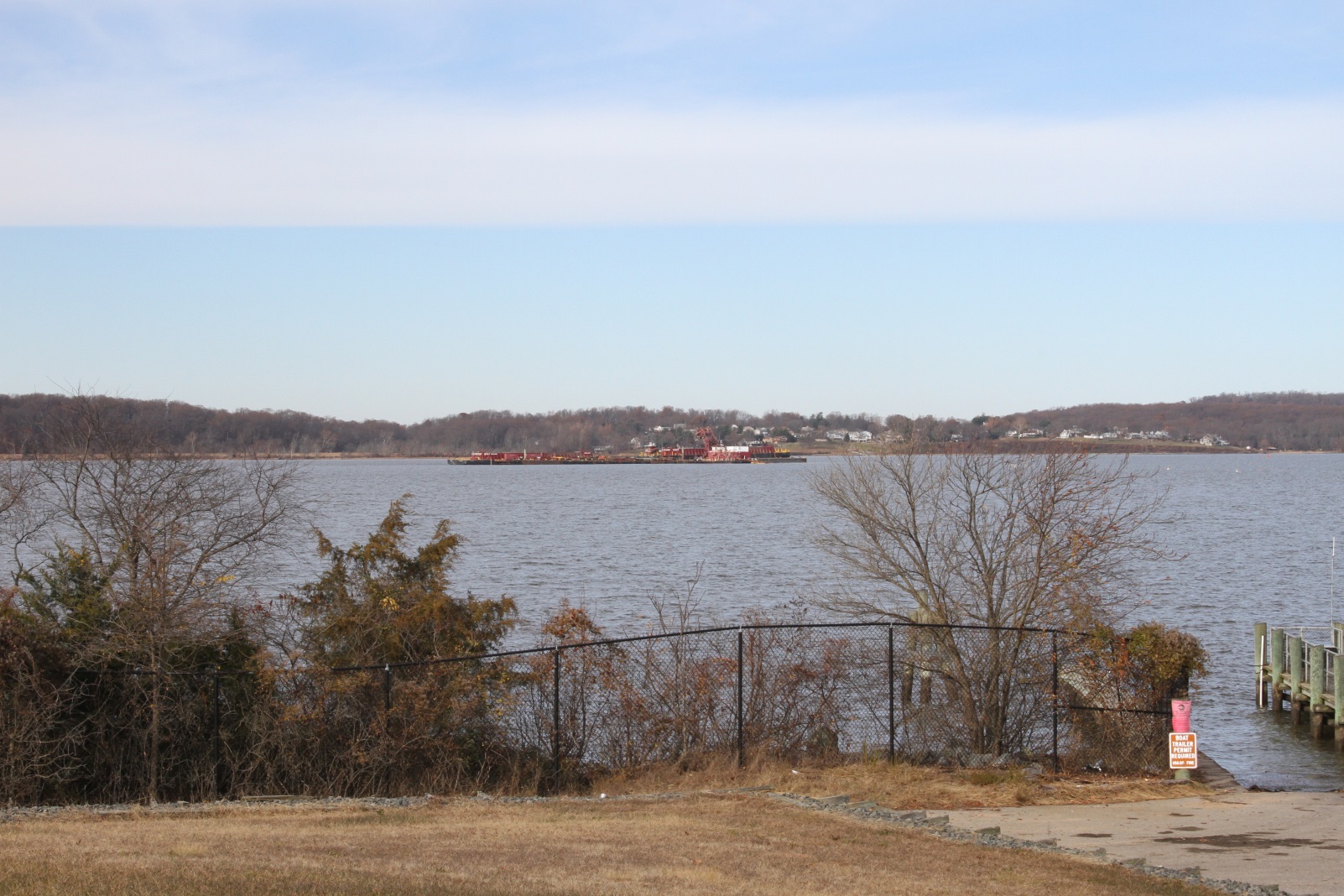 Offloading Operation outside of Pearce Creek DMCF
Pearce Creek DMCF Operations
Include text here about the current status of DMCF operations 
Recent inflow & volume 
Crust management
Degraded Wells: Finding a Solution
Pearce Creek Service Area
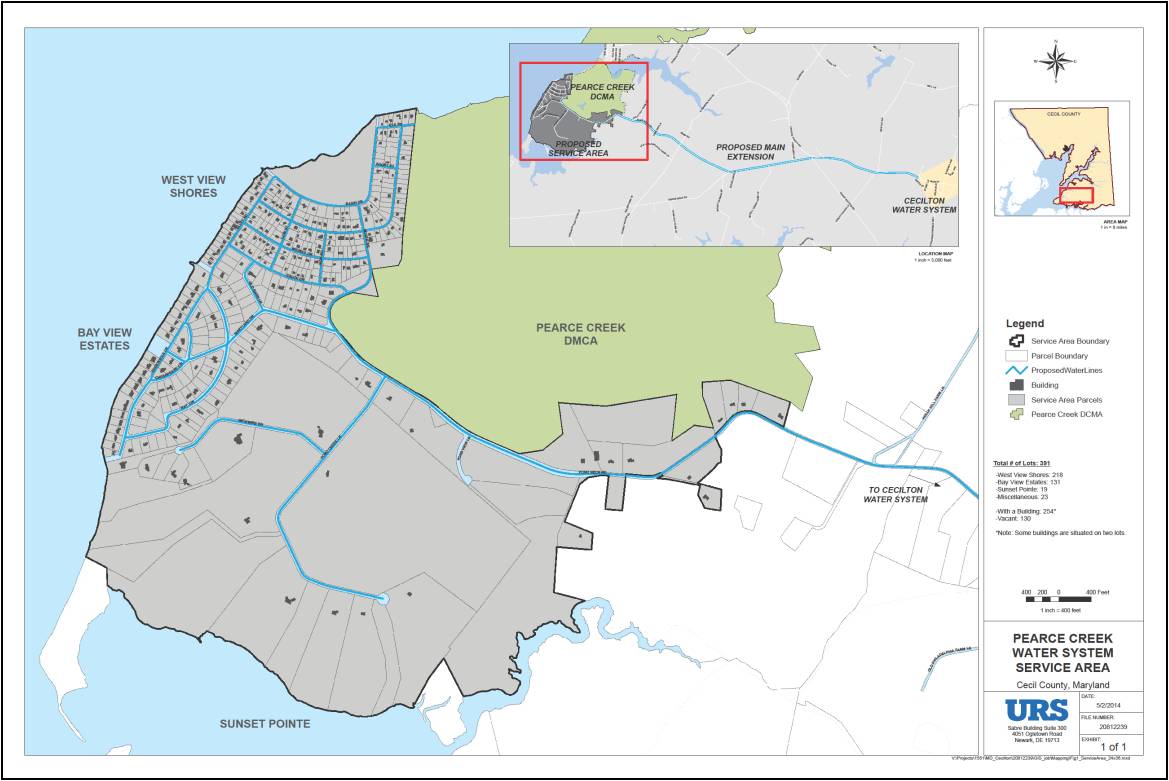 34
MDE’s Role – WQC condition in addition to other water quality monitoring
Not in outline but it’s worth noting.
Re-state condition of WQC, even quote from or have pdf highlighted.
How can a State Agency tell the COE’s What to DO?
Cite Clean Water Act specific reference and any important cases that upheld authority.
How to Address Degraded Wells?
Alternatives
Community System
Individual Treatment Systems for each Well/Dwelling
Drill New Individual Wells

One slide for each with pros and cons; mostly cons that discounted alternative
Did residents have a say?
Water Supply Alternatives
Community System (Community Well and Private Distribution System)
Designated Authority
Private Water Utilities not Interested
Geology not Conducive
Water Supply Alternatives
New Individual Treatment Systems for Each Well/Dwelling
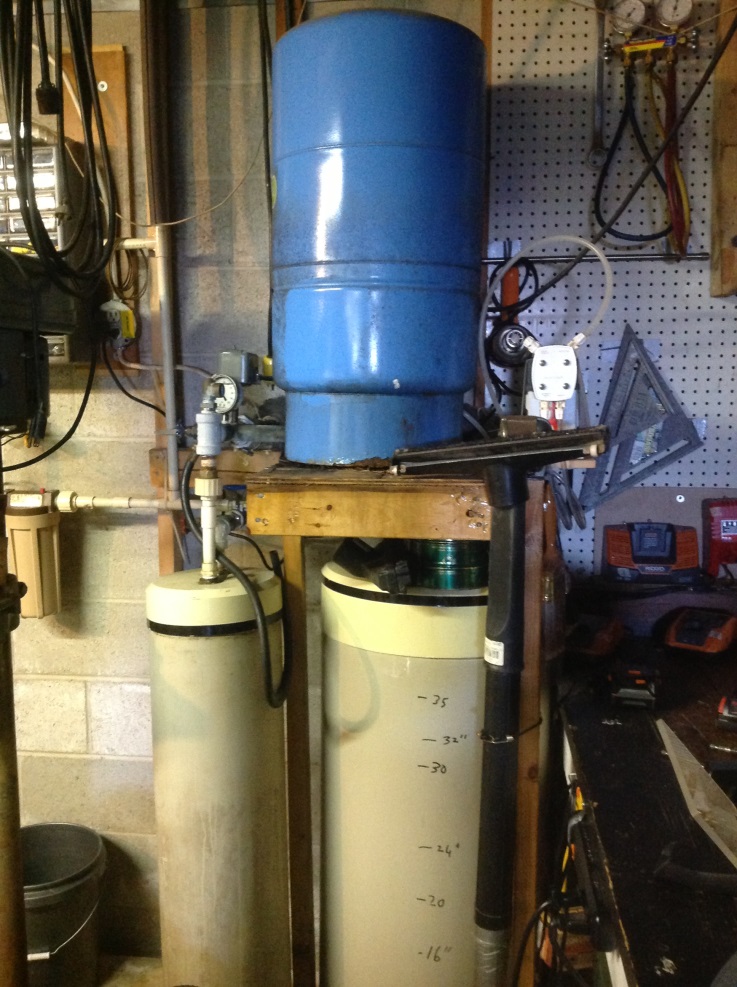 Water Supply Alternatives
Drill New Individual Wells
Geology not Conducive
This is Why the Mayor is Here
Water Supply Alternatives
Town of Cecilton

https://www.youtube.com/watch?v=3HPdBxpJ0Pc
Town of Cecilton Water System
How Could the Town System Service the Pearce Creek Service Area?


Vicinity Map –Town relative to Service Area
Town of Cecilton Water System
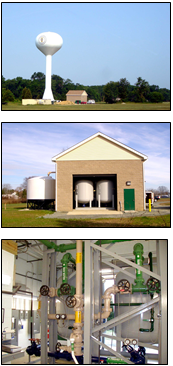 Cecilton Water System
Water Treatment Plant for Iron and Manganese 
Two Wells in Magothy Aquifer
400,000 Gallon Storage Tank
Distribution System
2014 Population ~ 700 Residents
Town of Cecilton Water System
Feasibility Analysis
Planning Parameters
235 Existing Residences
135 Undeveloped Lots of Record
7 Miles to Service Area
7 Miles of Internal Roads
Include On-Lot Connections
Achieve Minimum 35 psi at Residences (2 story)
Maintain Adequate Chlorine Residual
Town of Cecilton Water System Preconstruction Pressure Contours
Town of Cecilton Water System Pressure Contours at Buildout
Town of Cecilton Water System
Groundwater Appropriate Permit Increase
Approval from County to Serve Outside Municipal Limits
Water and Sewer Plan Amendment
Wetland Permit
Stormwater Management
Utility Easements
SHA and County Road Utility Permits
[Speaker Notes: Groundwater Appropriation Permit for 98,000 gallons per day (gpd)
2014 Usage ~ 55,000 gpd


Groundwater Appropriation Permit for 98,000 gallons per day (gpd)
2014 Water Usage ~ 55,000 
Needed to Increase GAP to Serve Pearce Creek Service Area]
Water System Construction
Construction Phases
Phase I: Transmission Main
Exterior installation of the water meter, a portion of the service line, and on-lot shut-off valve

Phase II: Distribution System
Interior plumbing as necessary to make the final connection to the indoor piping

Phase II: On-lot Work  
In-home connections and abandonment of the existing residential wells
Phase I: Transmission Main
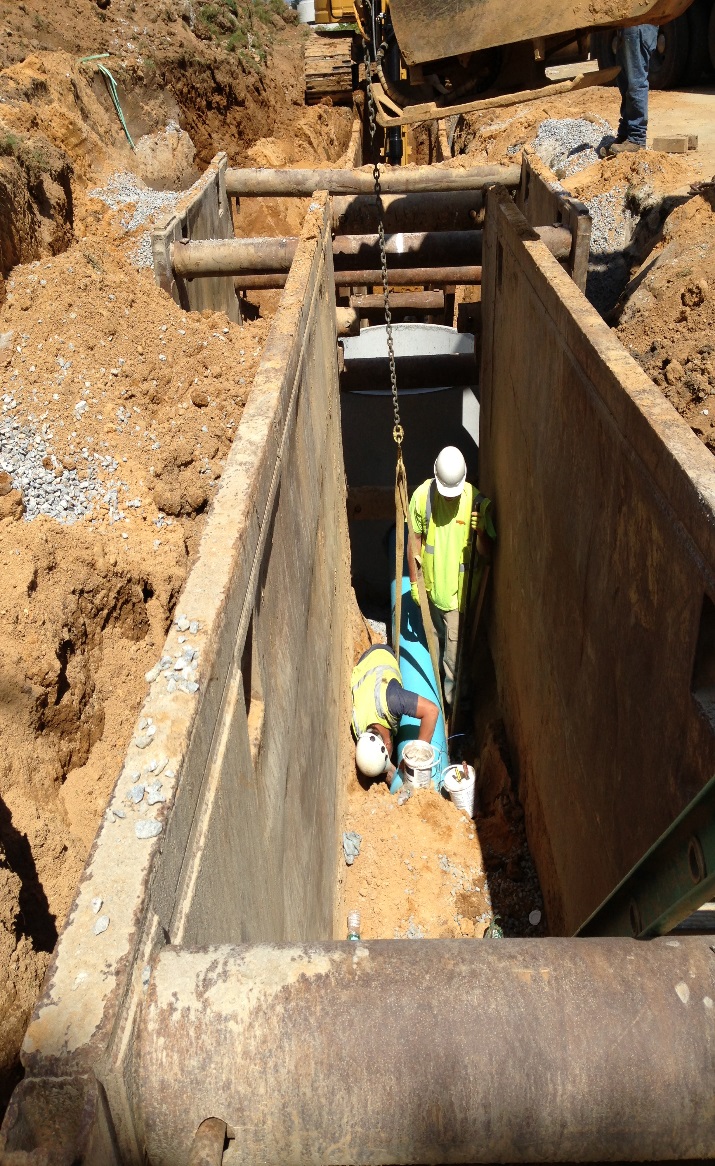 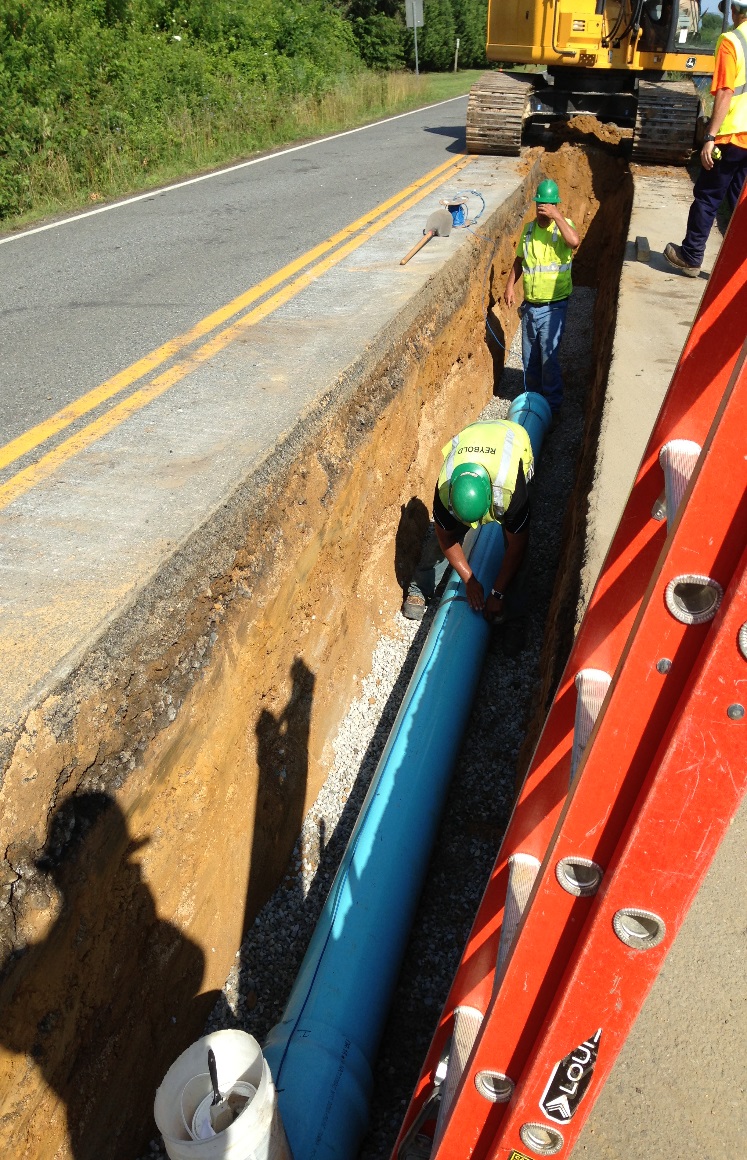 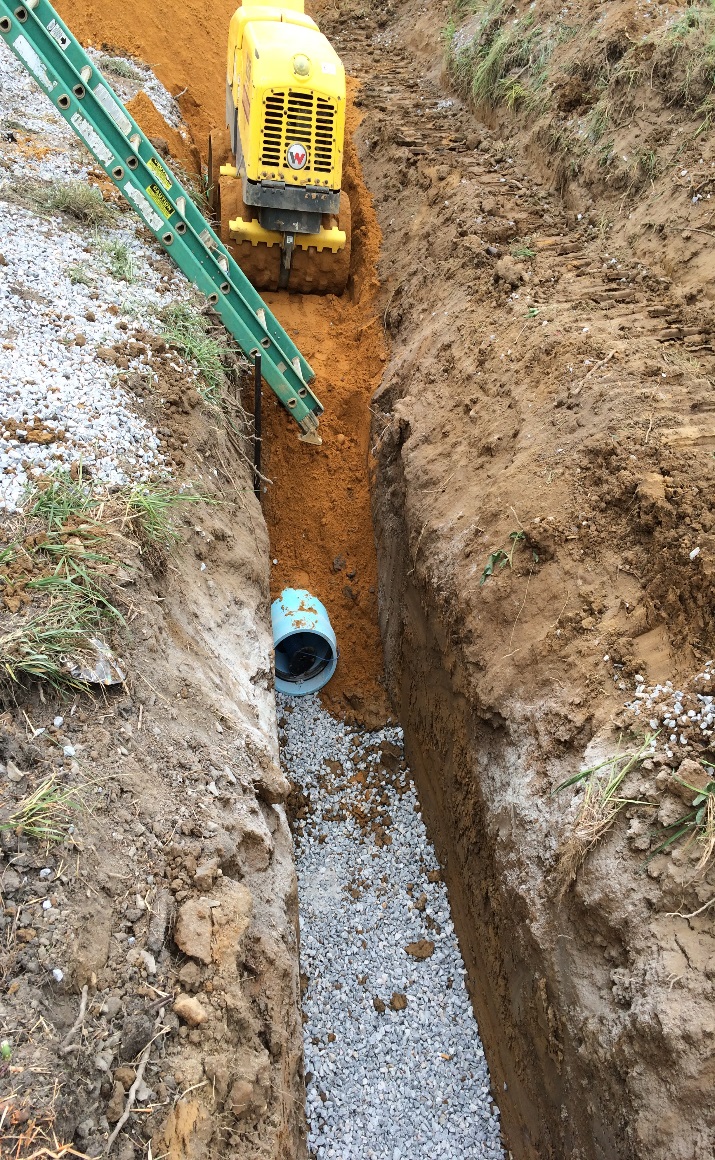 50
Phase I
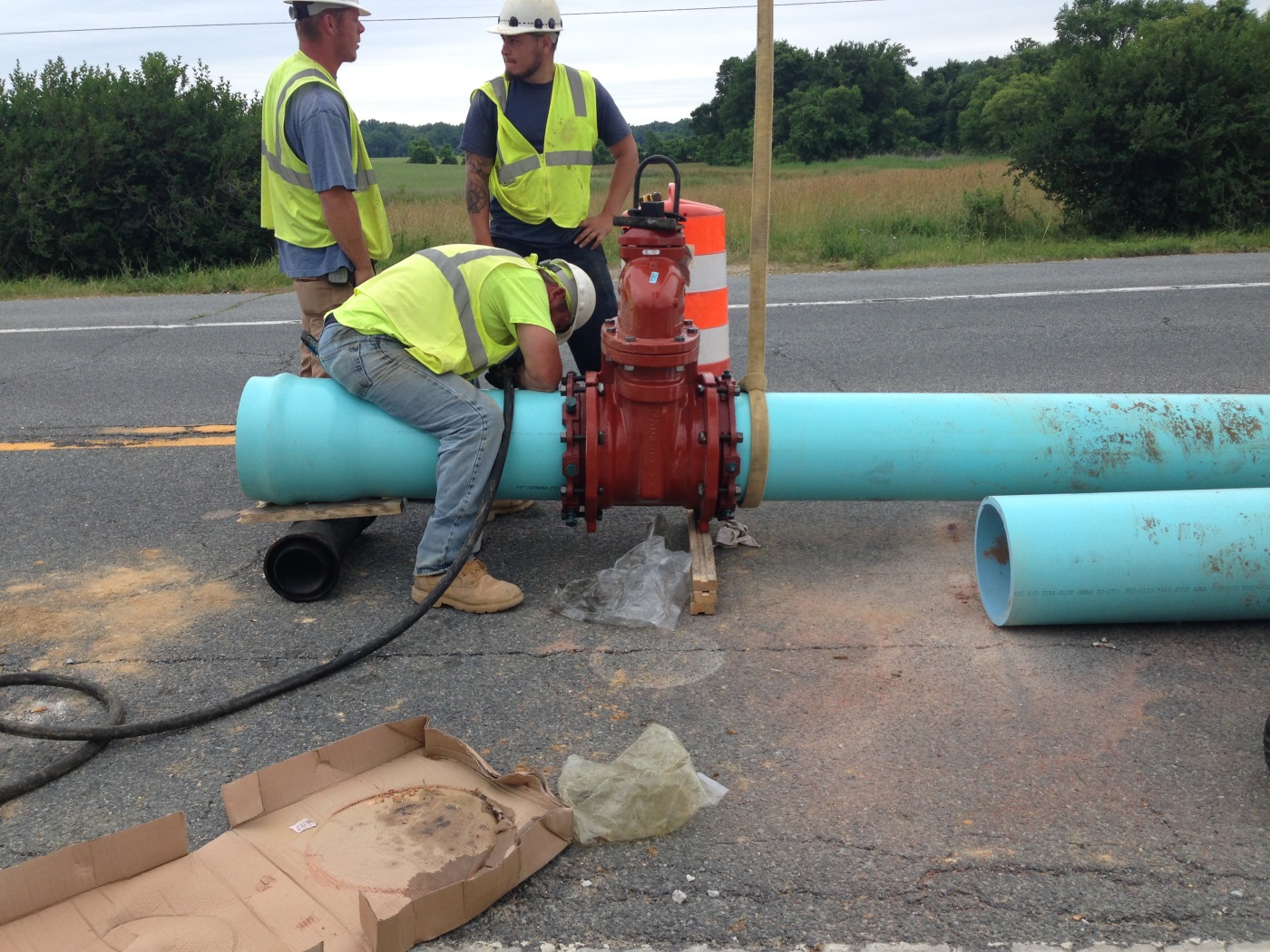 Phase I
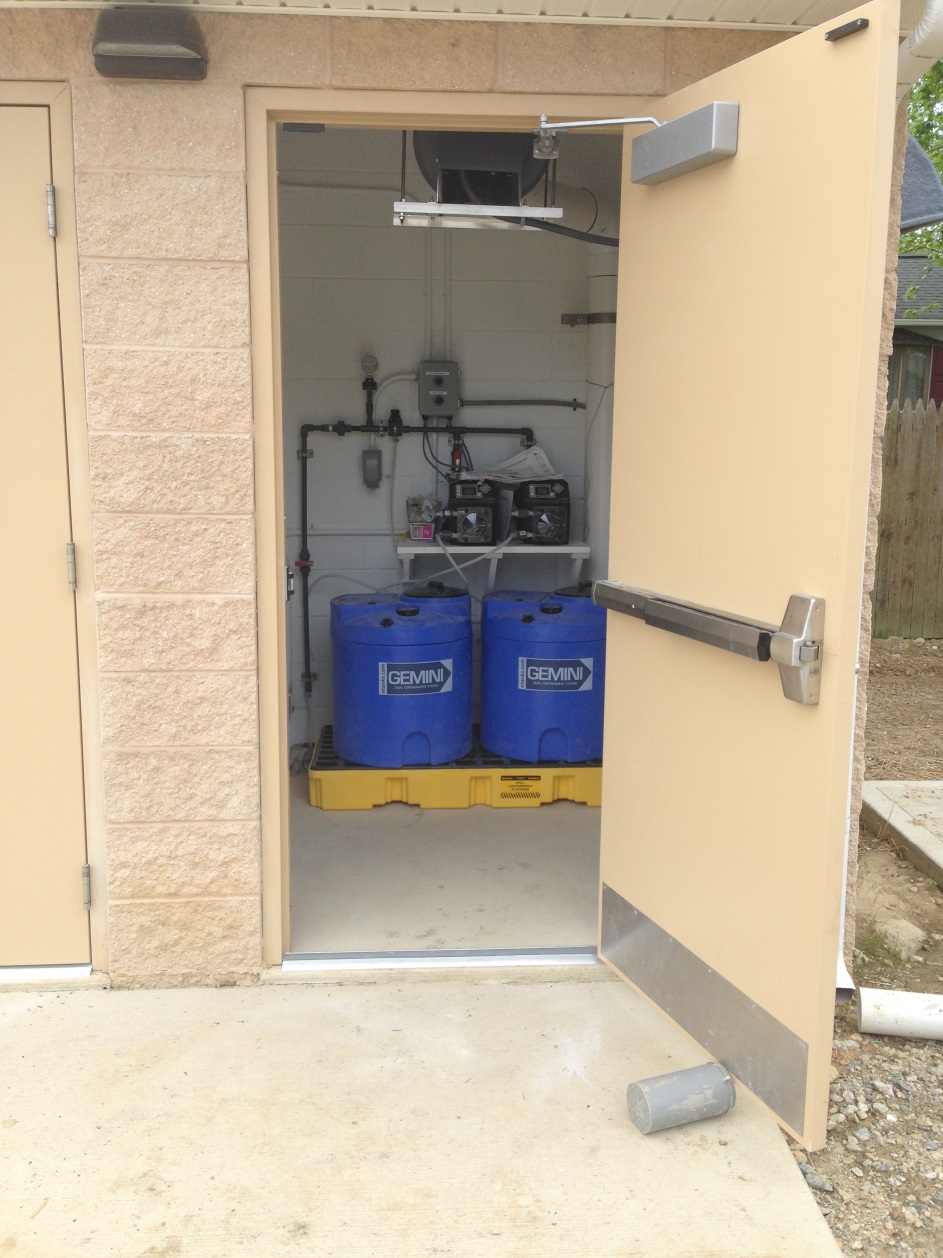 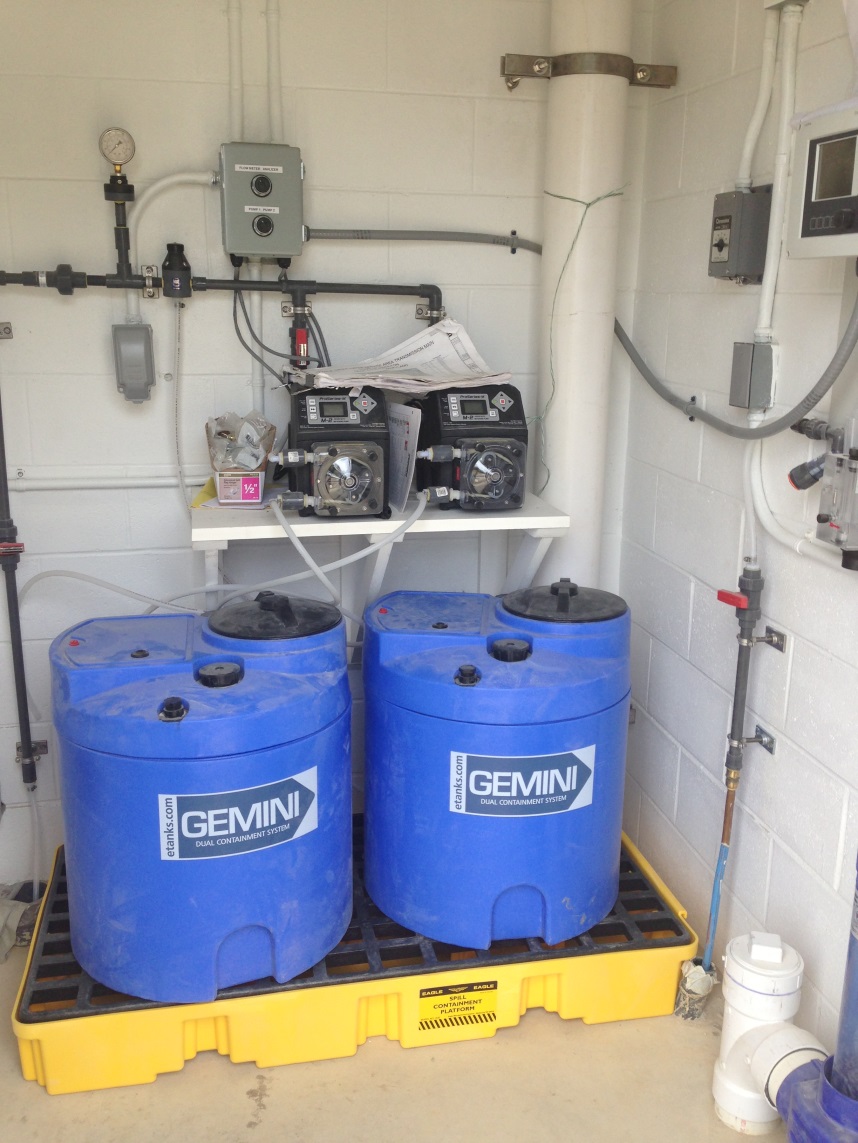 Town of Cecilton Water System
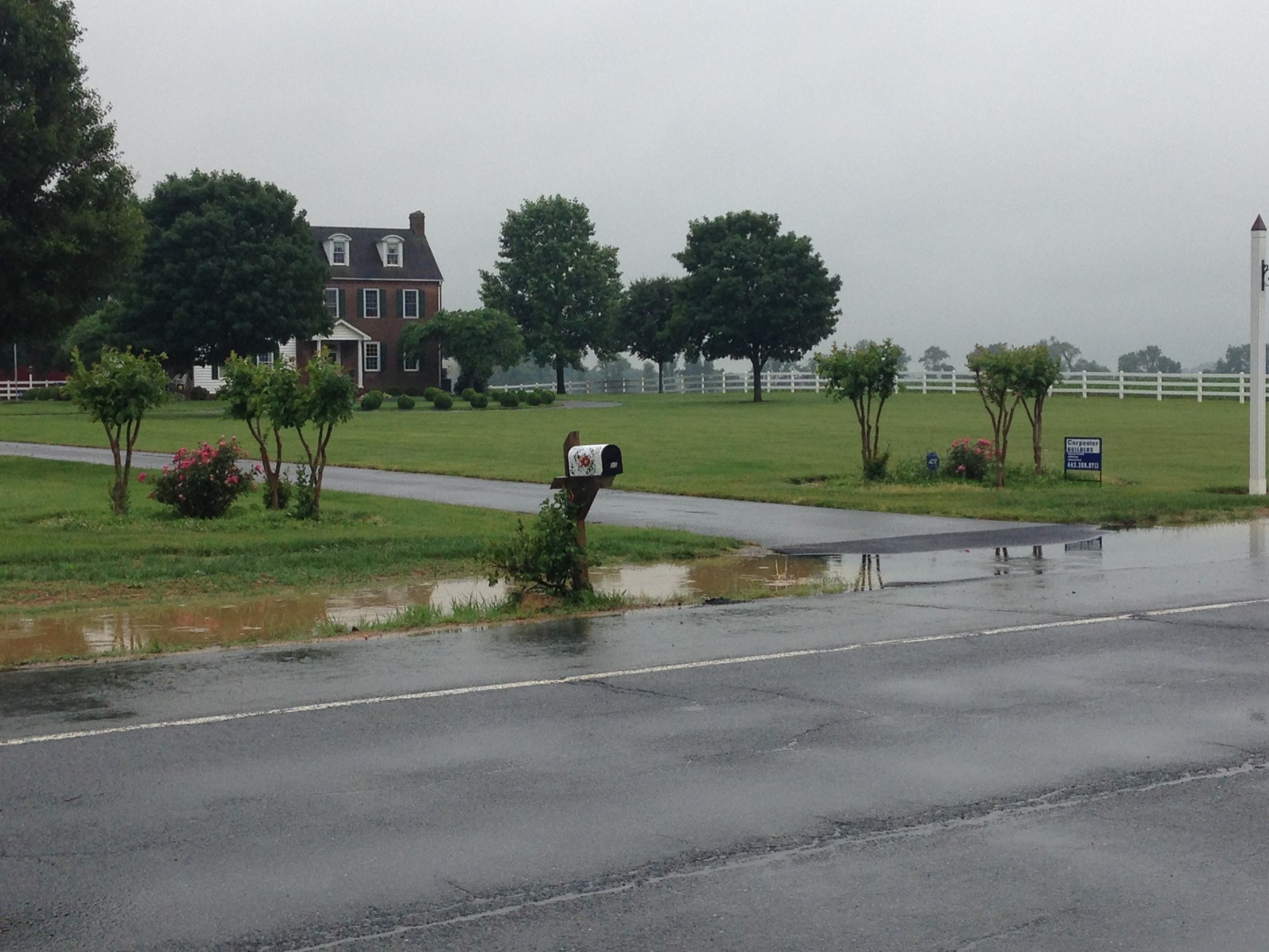 Phase II: Distribution System
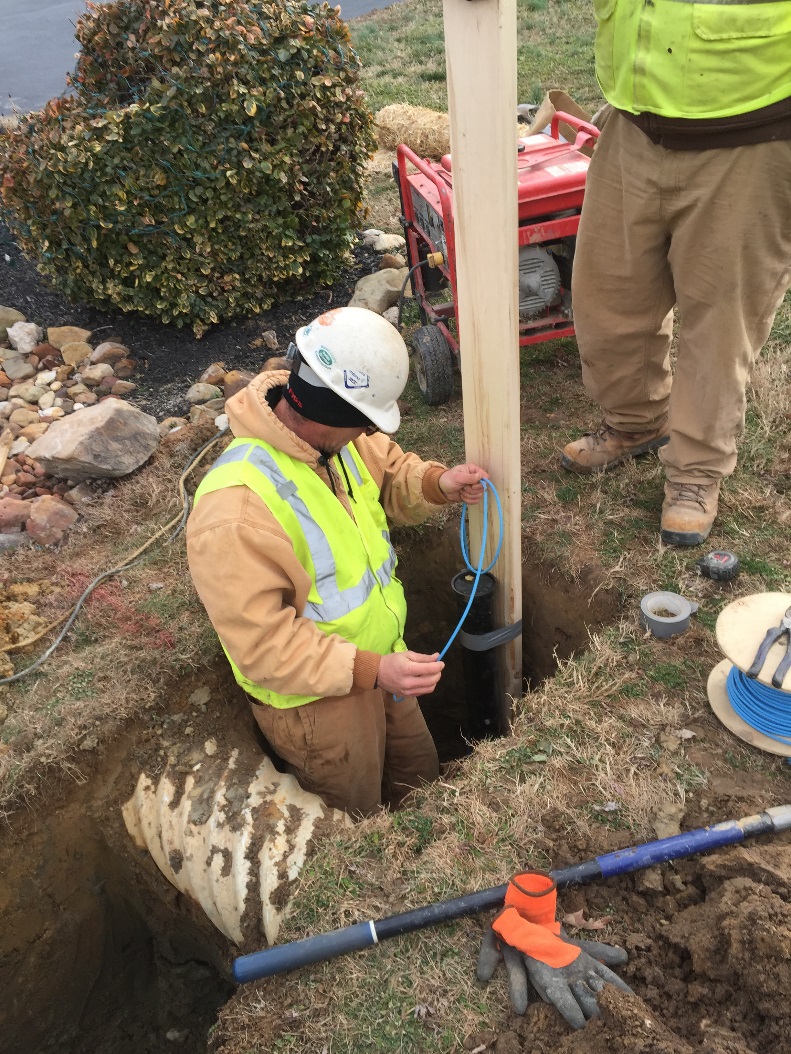 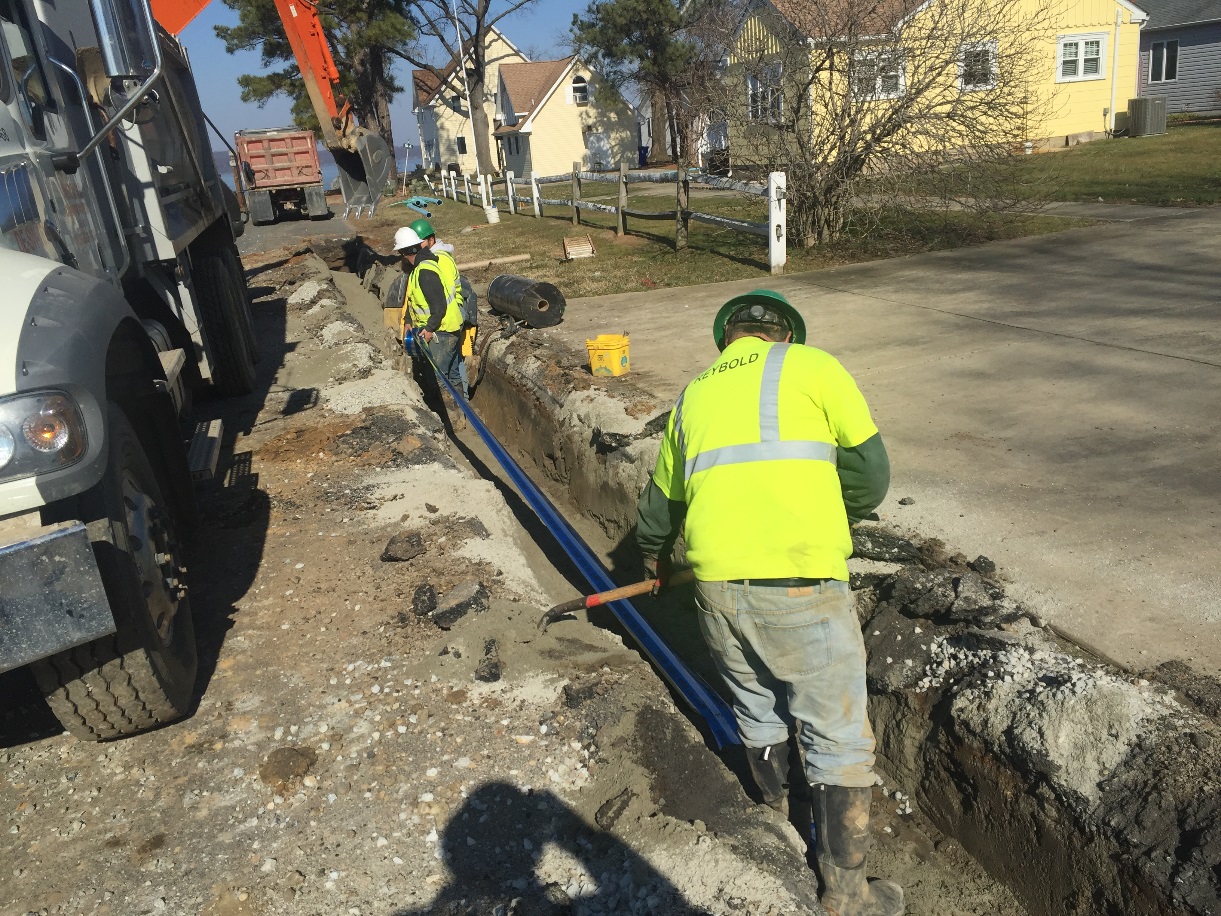 54
Phase III: On-lot Work
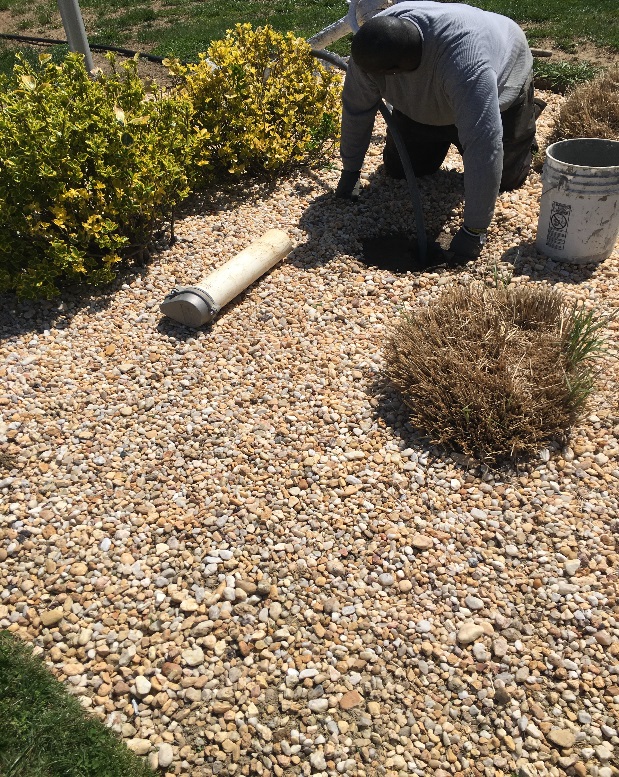 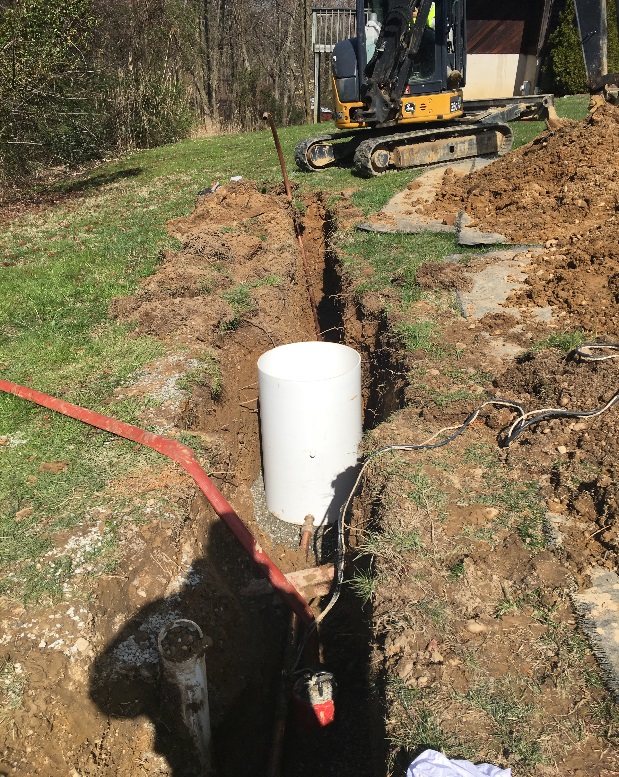 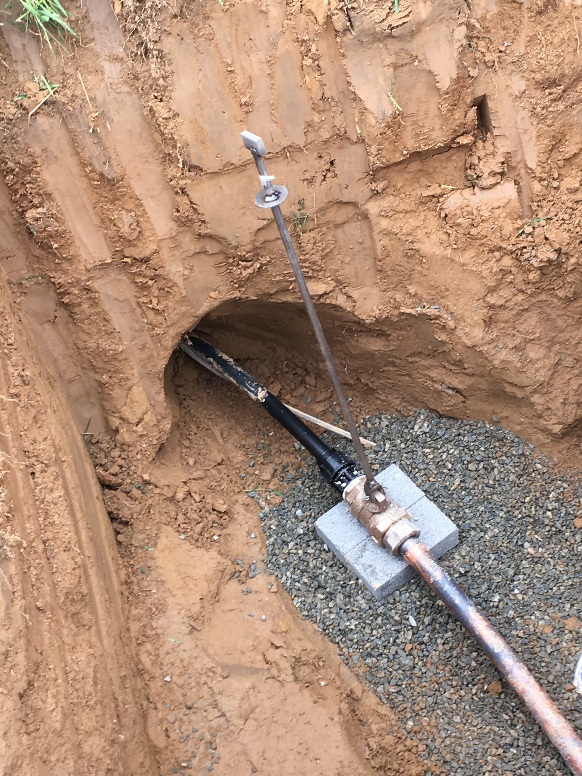 55
In-Home Connections
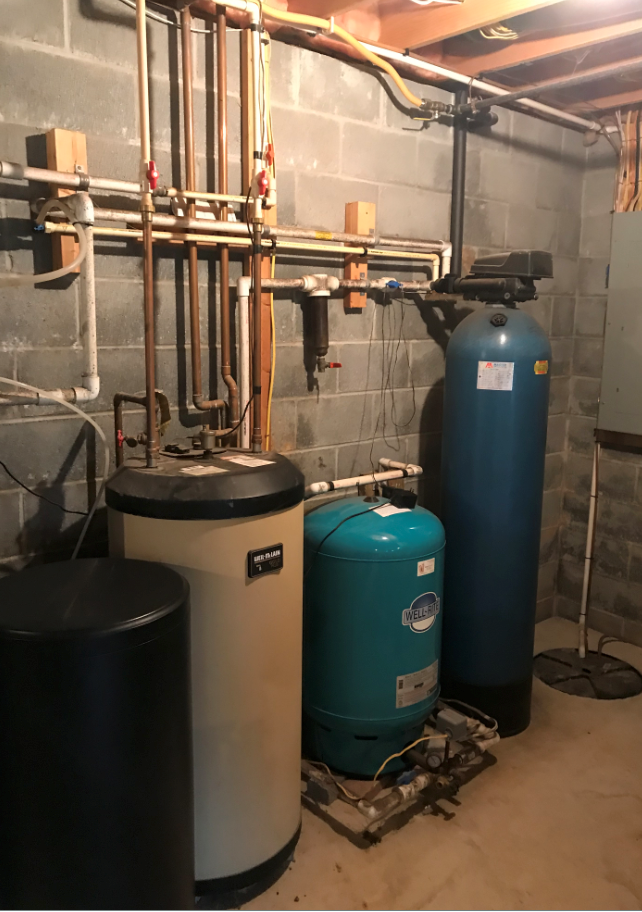 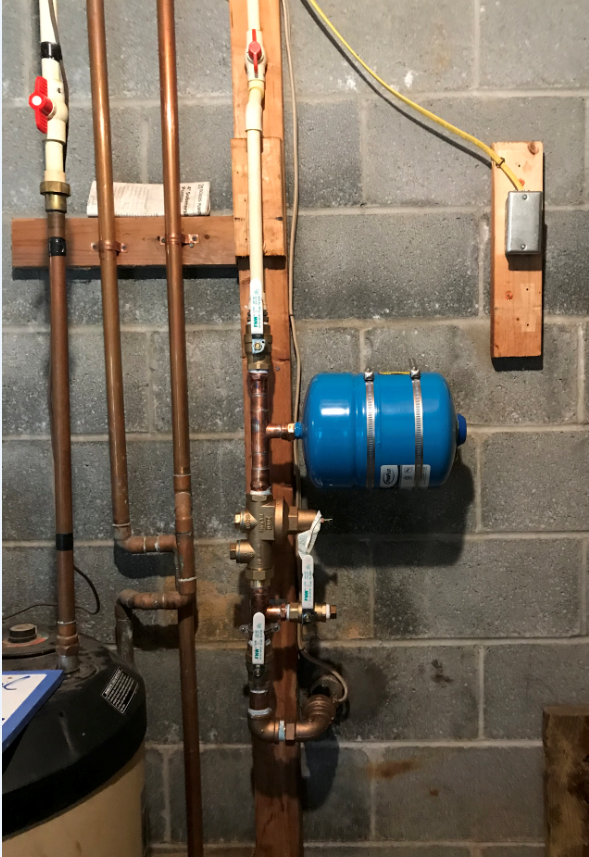 Pre-connection
Post-connection
Road Restoration
Environmental Monitoring
Pearce Creek Monitoring
Groundwater monitoring (required per WQC)
Magothy and Patapsco aquifers are monitored within and adjacent to the DMCF site. 

Discharge monitoring (required per WQC) 
Water quality monitoring is conducted at the point where water is discharged into the Pearce Creek Lake. 
Discharge monitoring plan includes key parameters such as: flow volume/discharge rate, total suspended solids, pH, dissolved oxygen, nutrients, and metals. 

Exterior monitoring (voluntarily conducted by MPA) 
Exterior monitoring efforts ensure that the environmental conditions surrounding the DMCF remain unaffected by water being discharged from the facility.
Monitoring parameters evaluate surface water and sediment quality, sediment toxicity, and benthic community structure.
59
Pearce Creek Lake
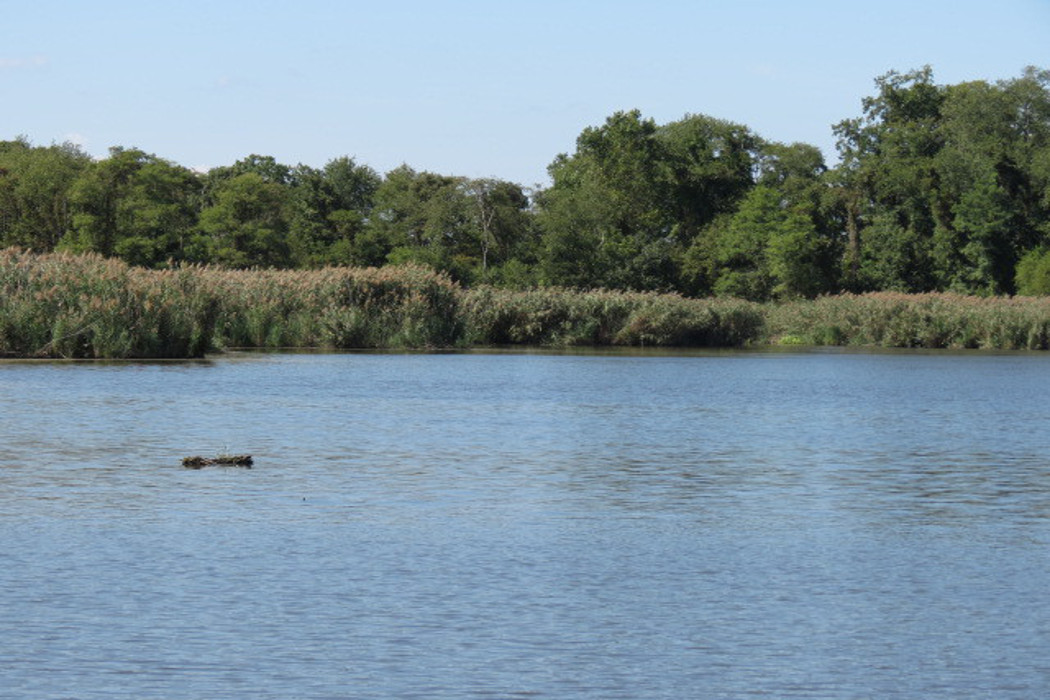 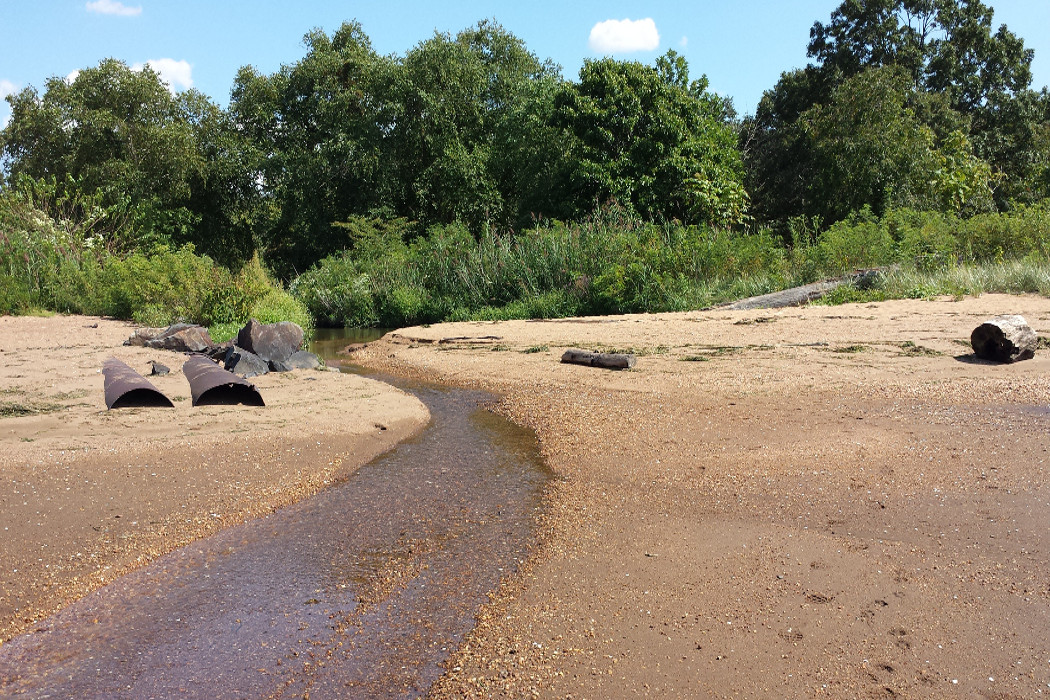 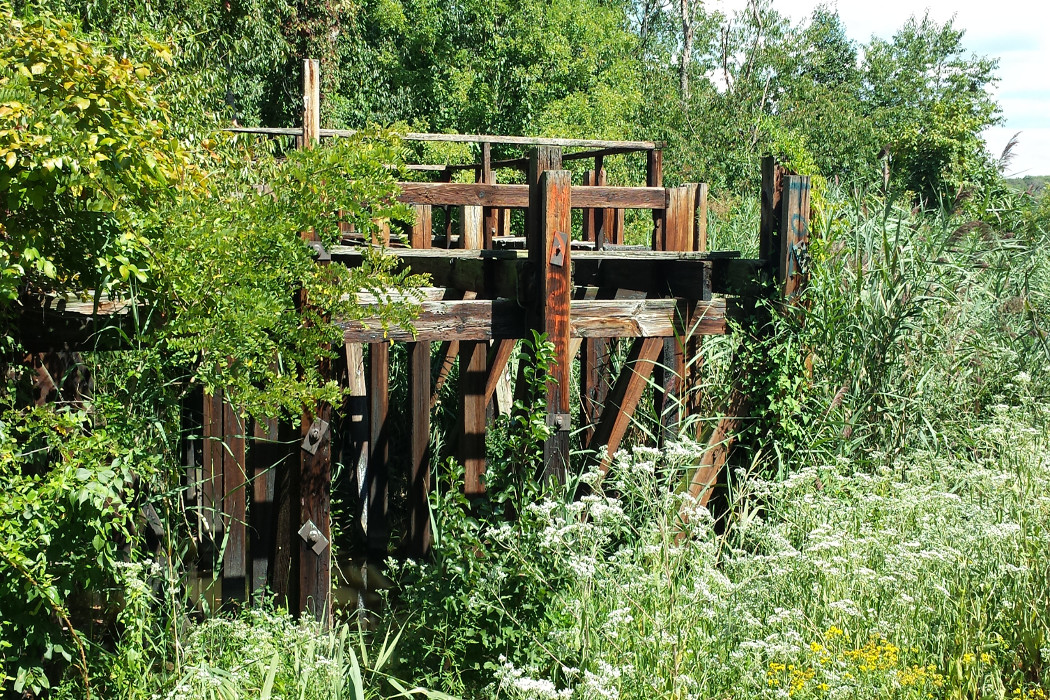 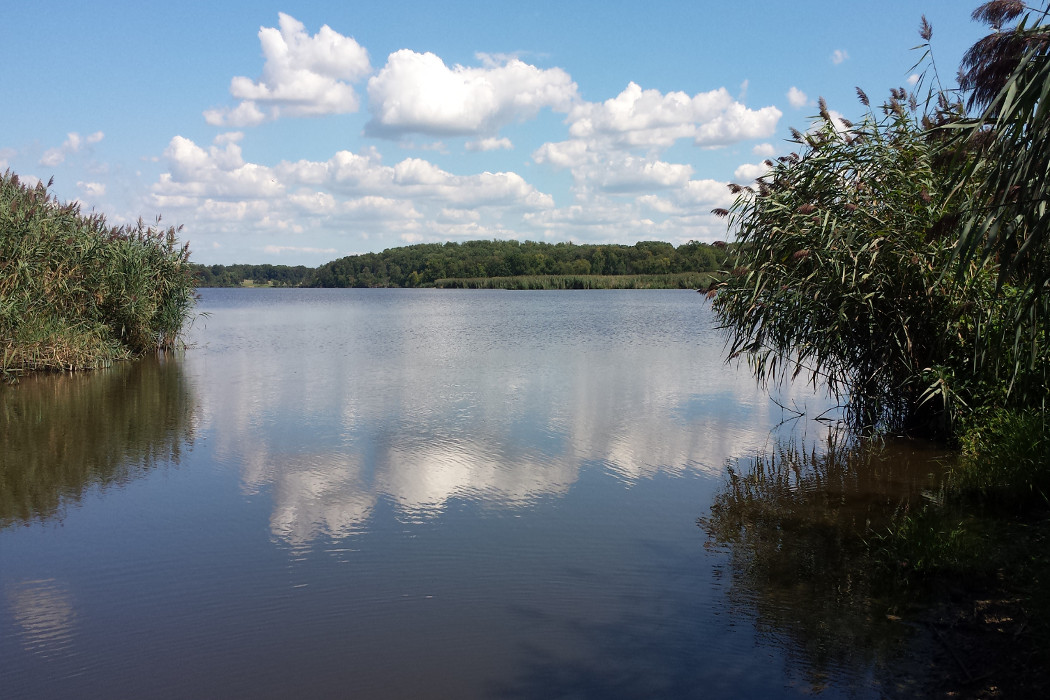 60
Elk River
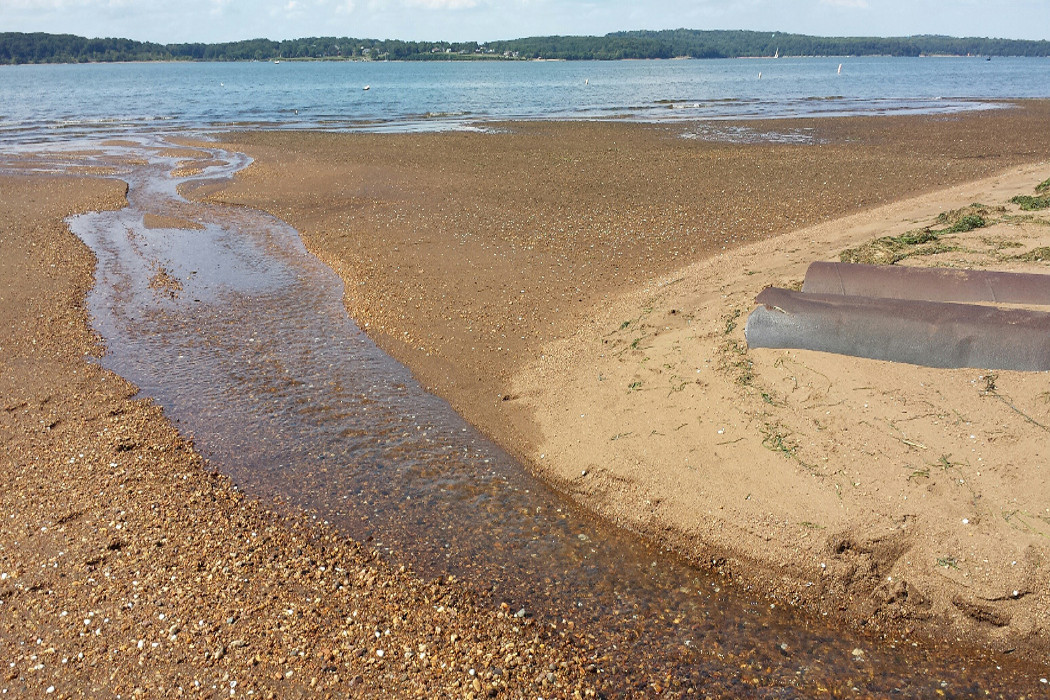 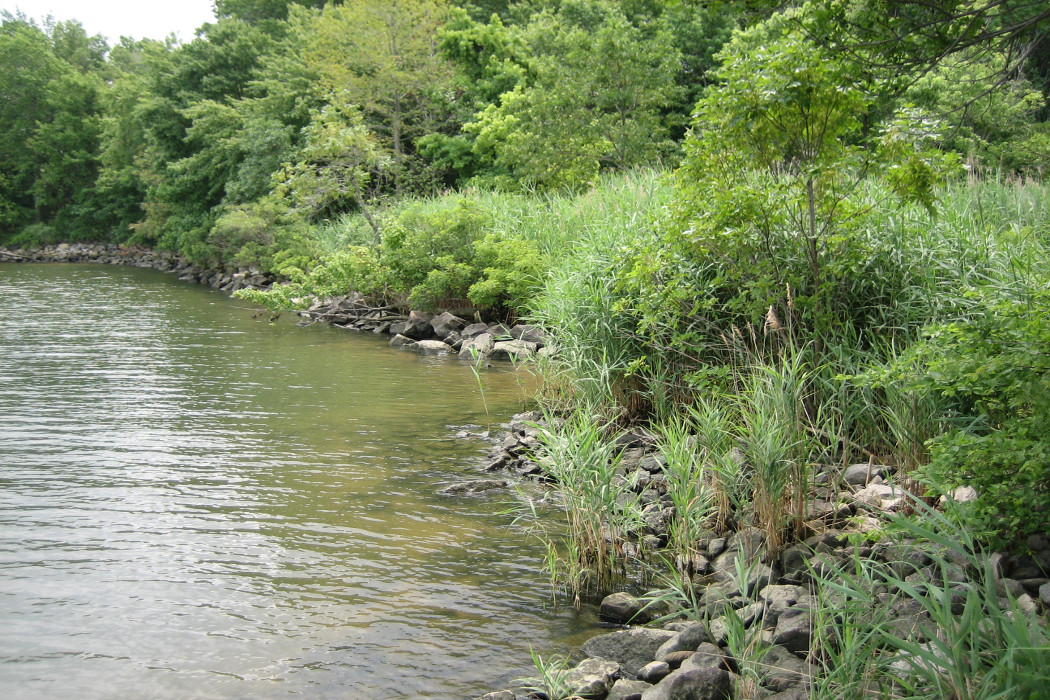 61
Public Outreach and Stakeholder Engagement
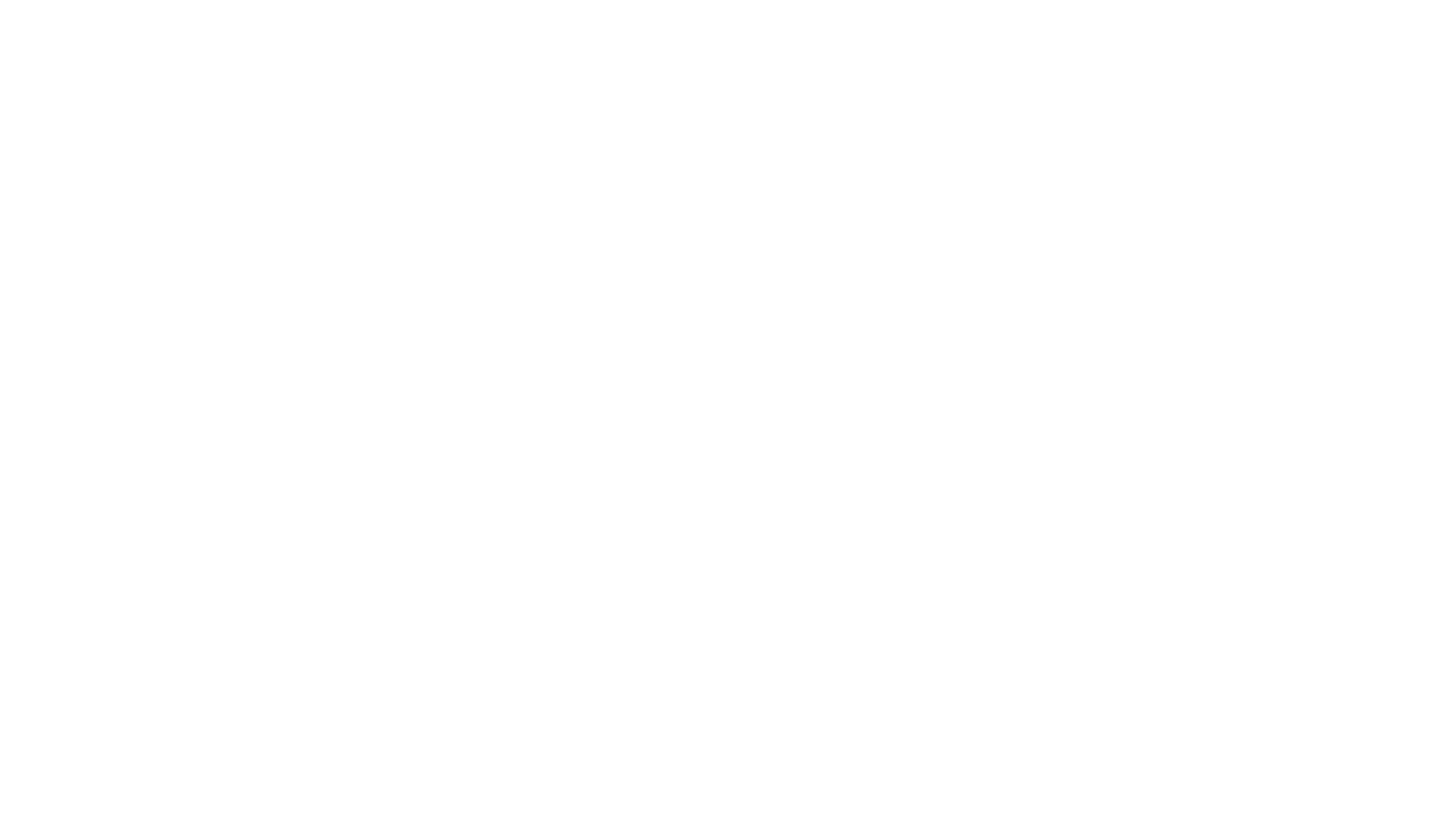 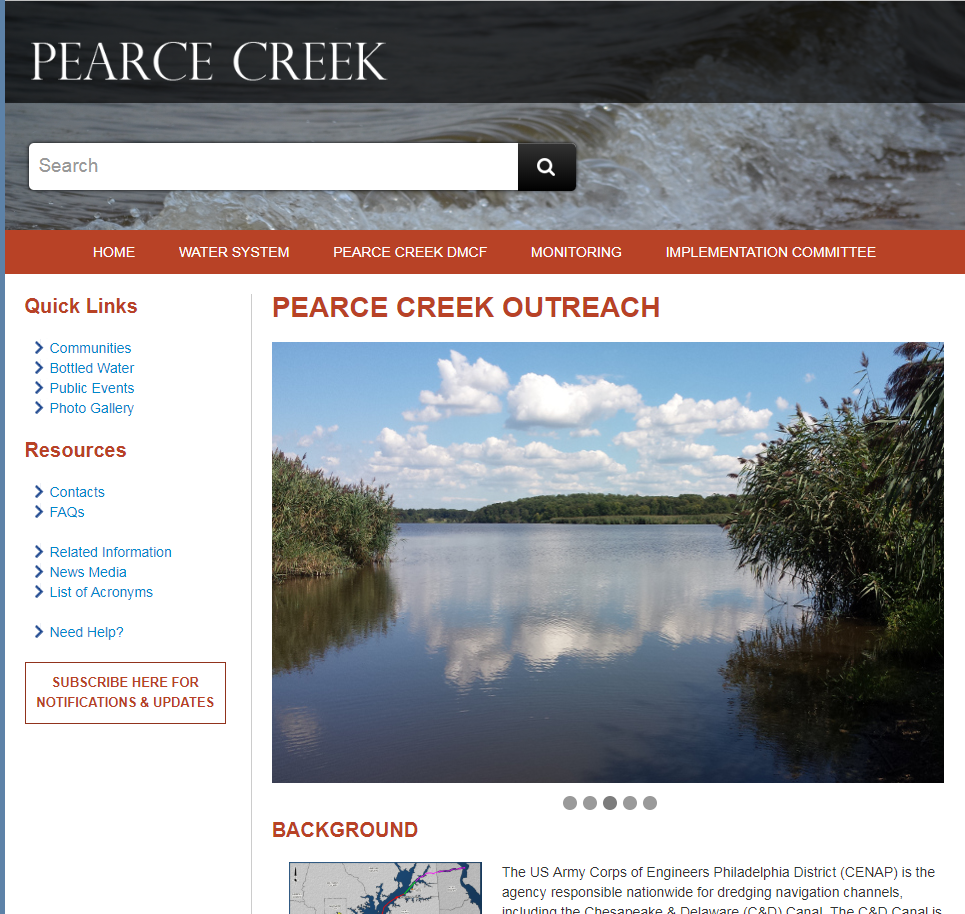 Public Outreach Initiatives
Pearce Creek Implementation Committee 
Outreach Website: www.pearcecreekoutreach.com  
Pearce Creek Newsletter
Open Houses and Public Meetings
Attendance and/or participation in community events and meetings 
Mailings and Emails Notifications
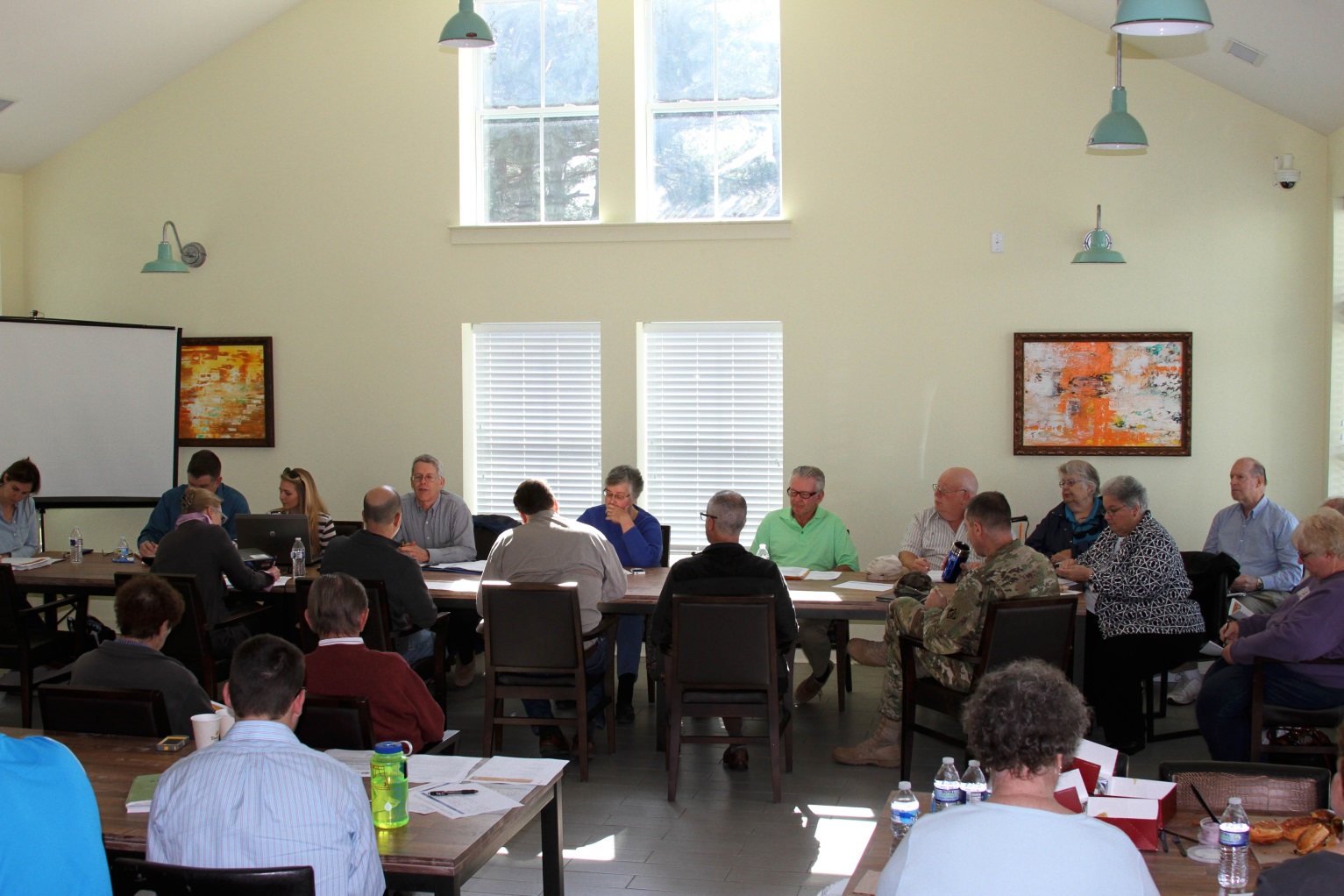 Public Outreach
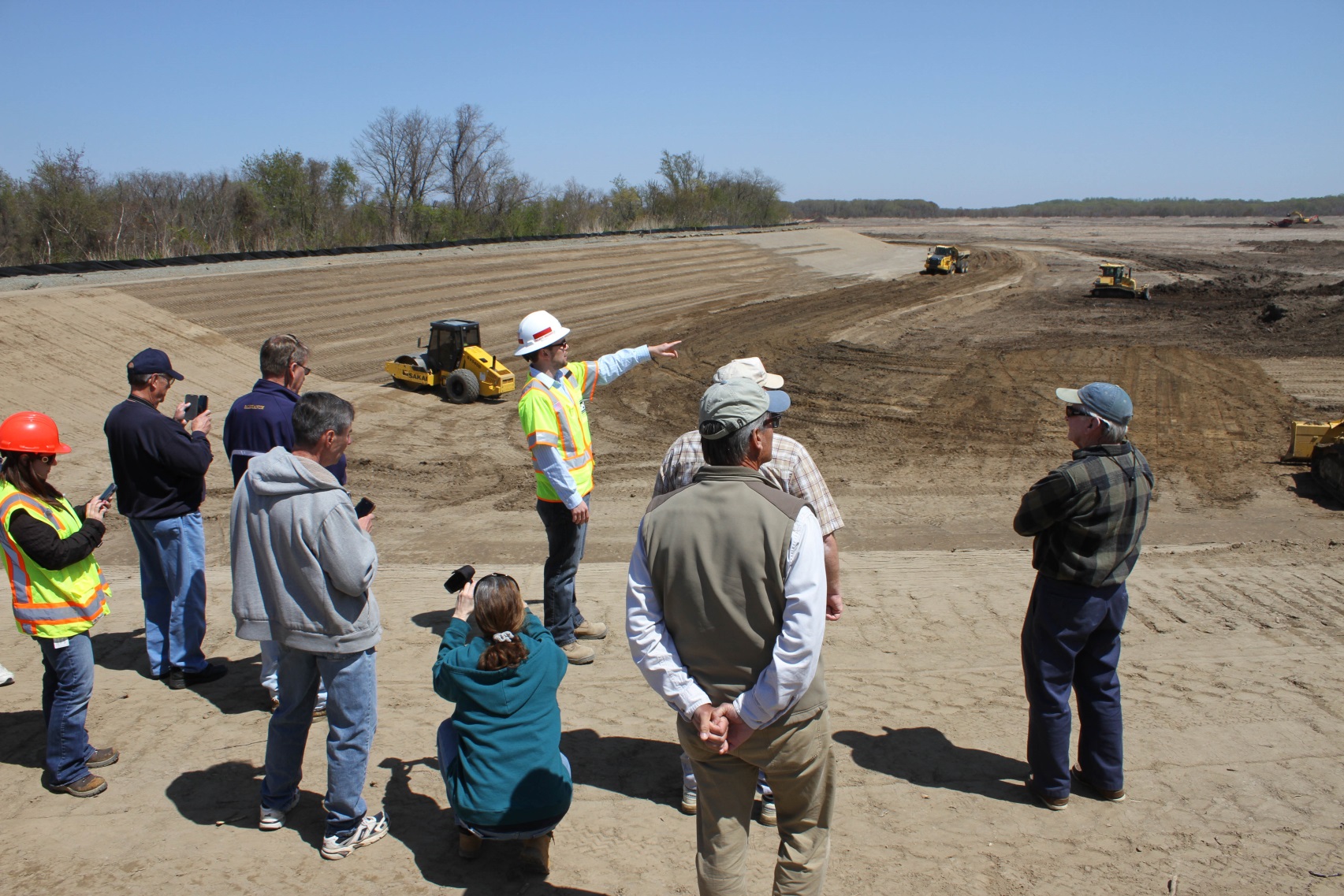 Public Site Visit
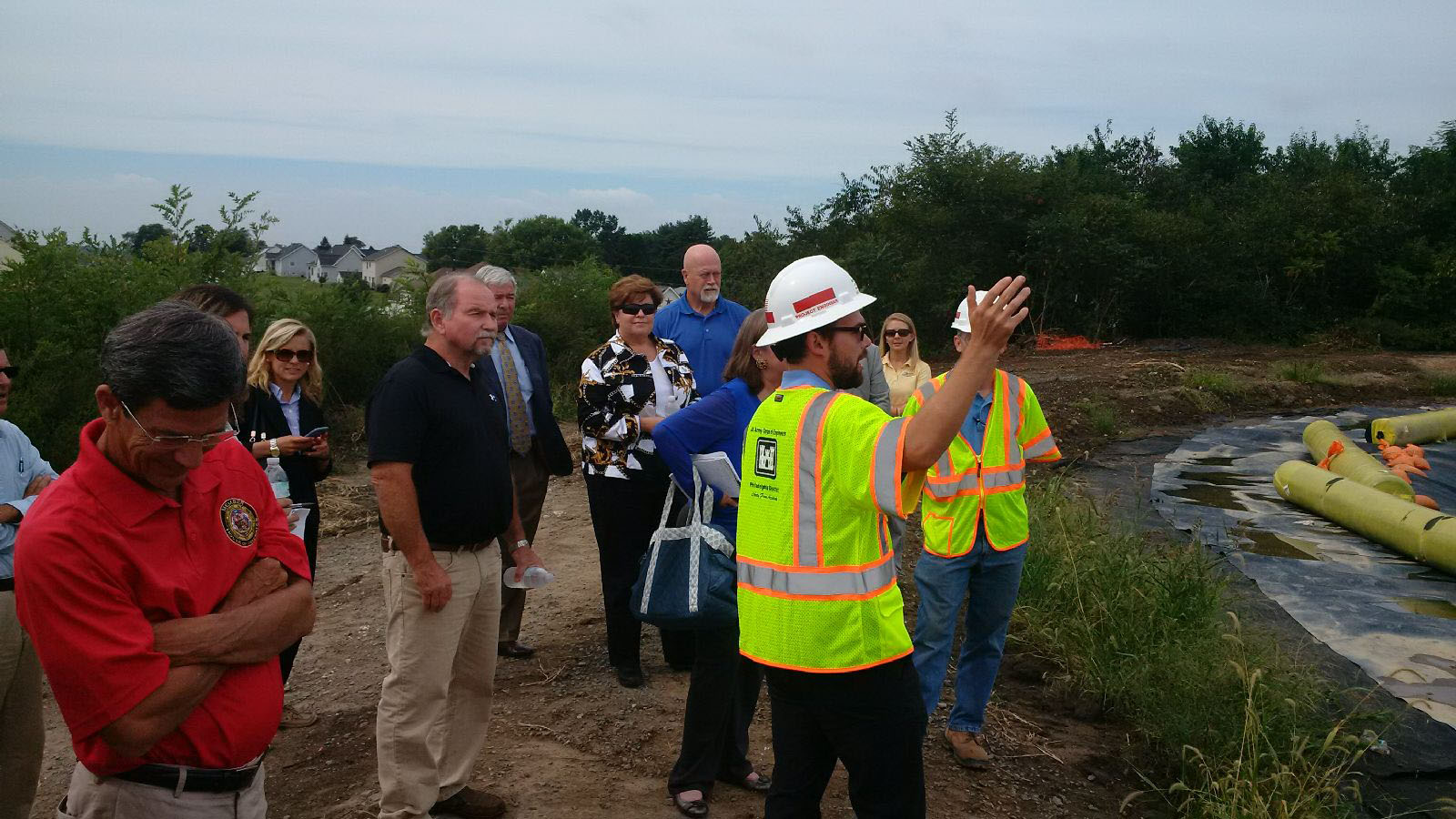 Elected Officials Site Visit
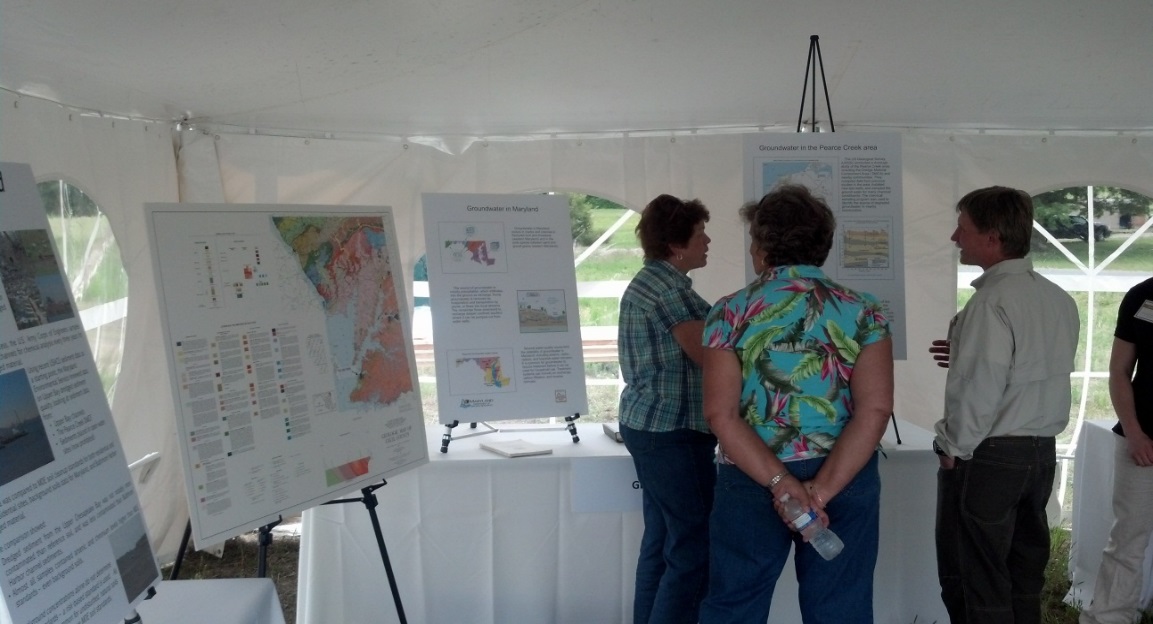 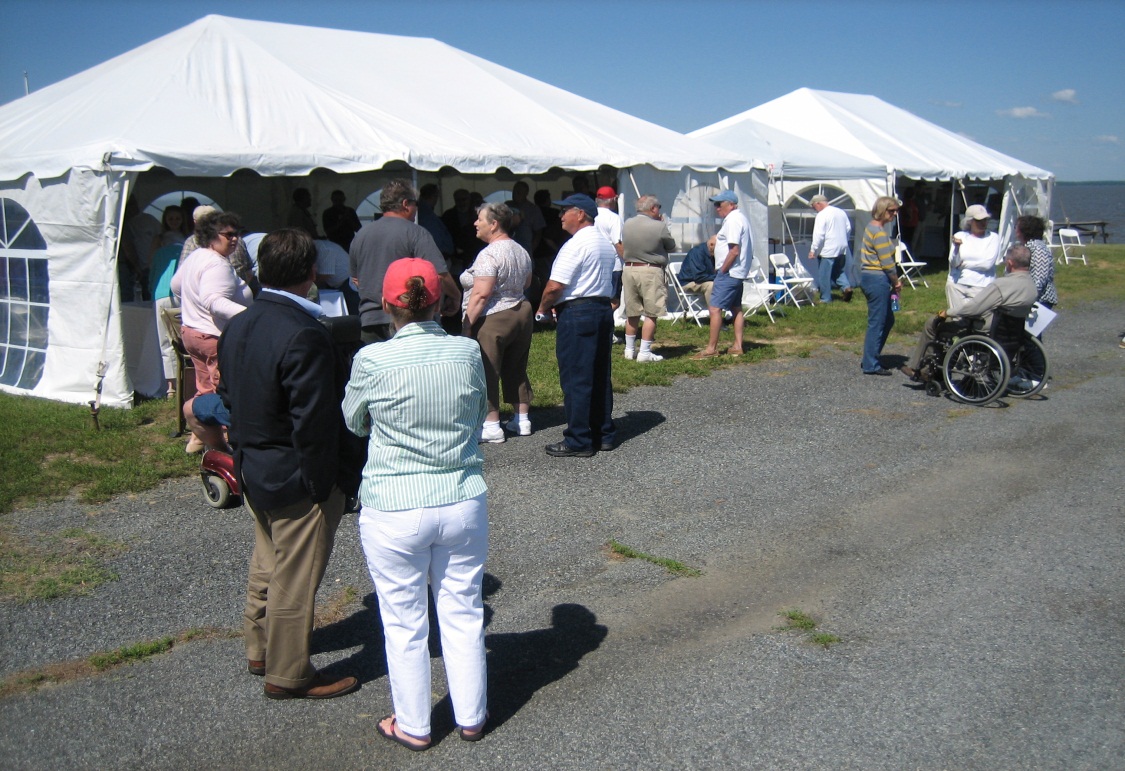 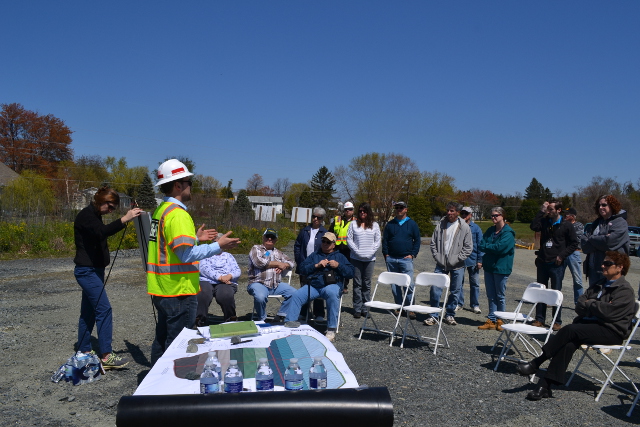 Open House Events
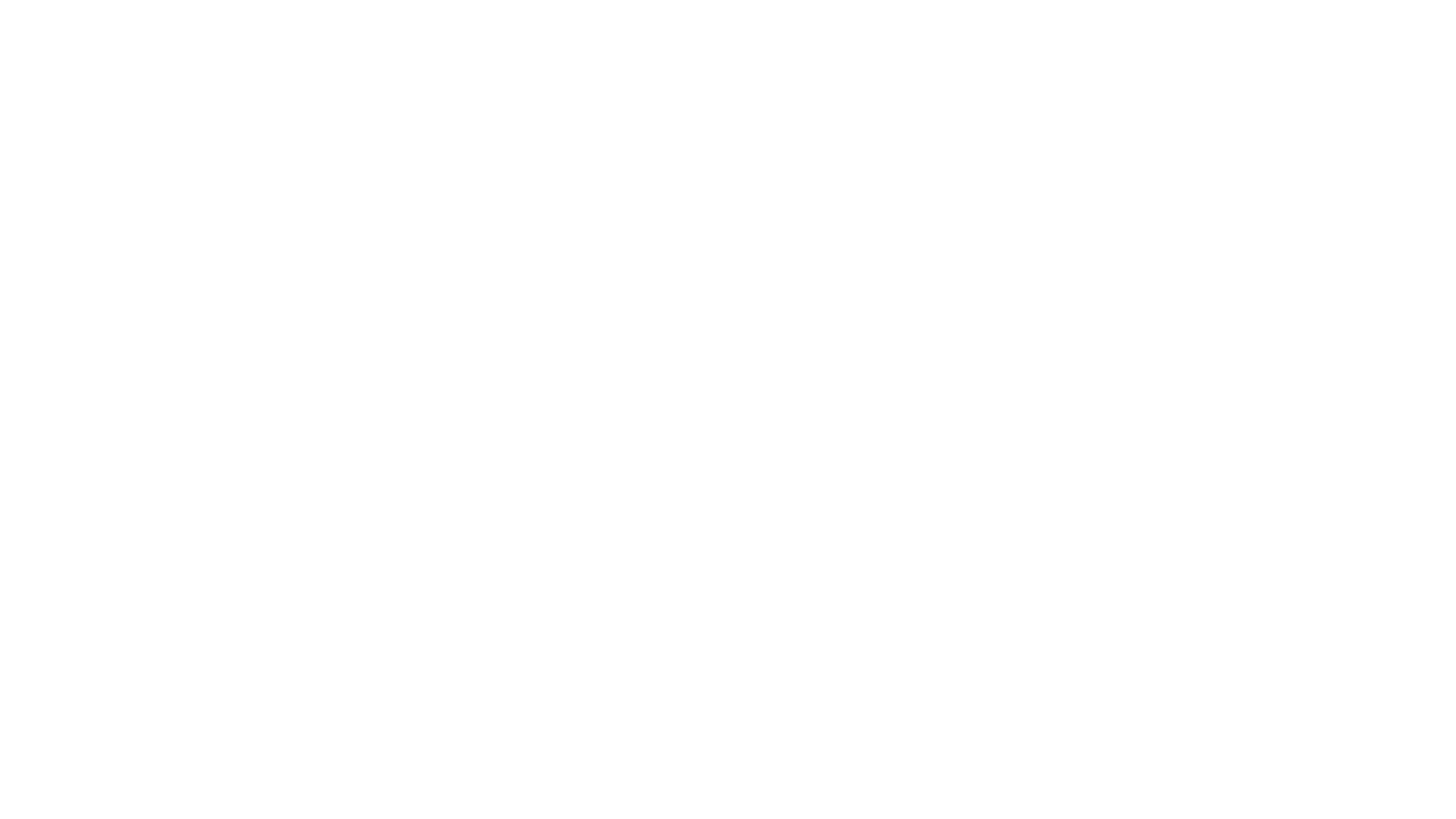 DCMF Reactivated
Dredging Completed
230 homes connected
Conclusion
Epilogue
Beneficial Re-use
Thank you
Questions